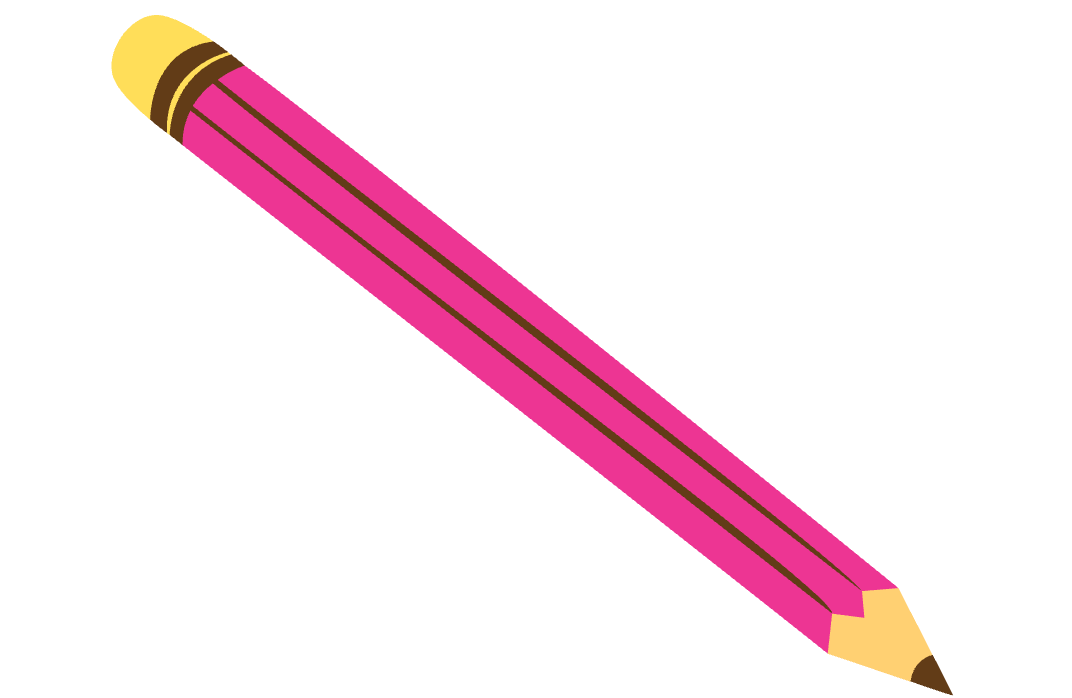 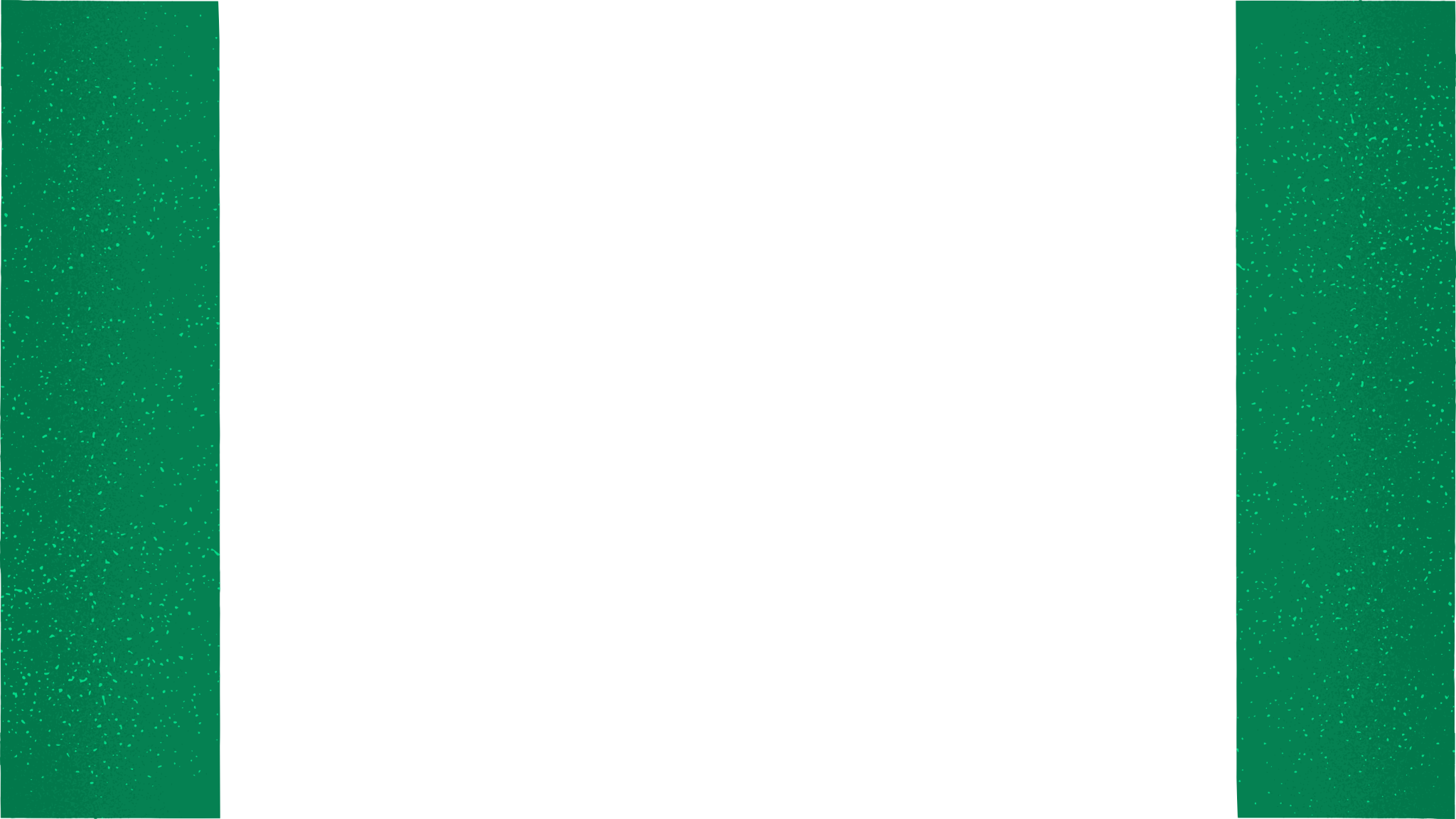 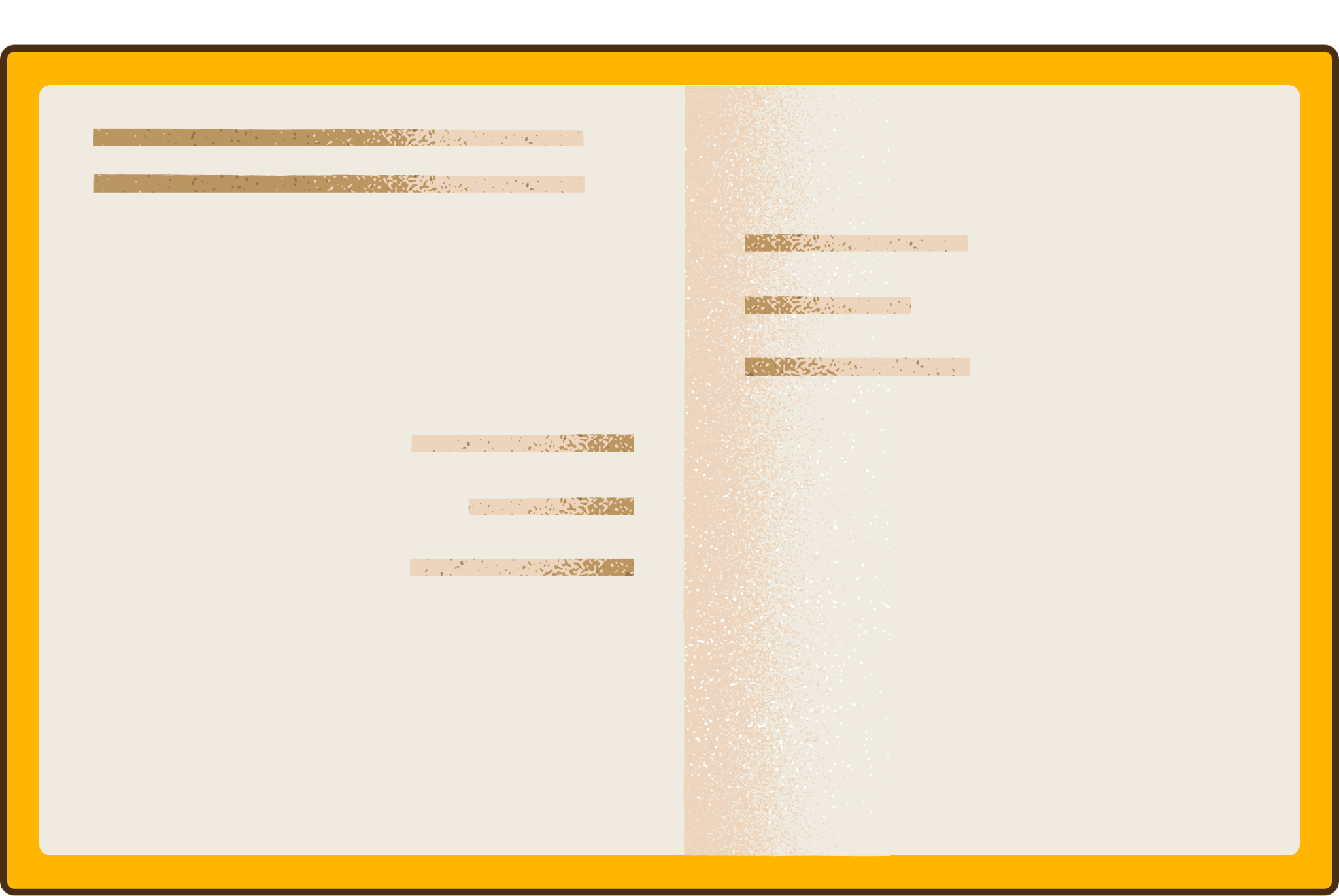 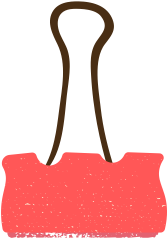 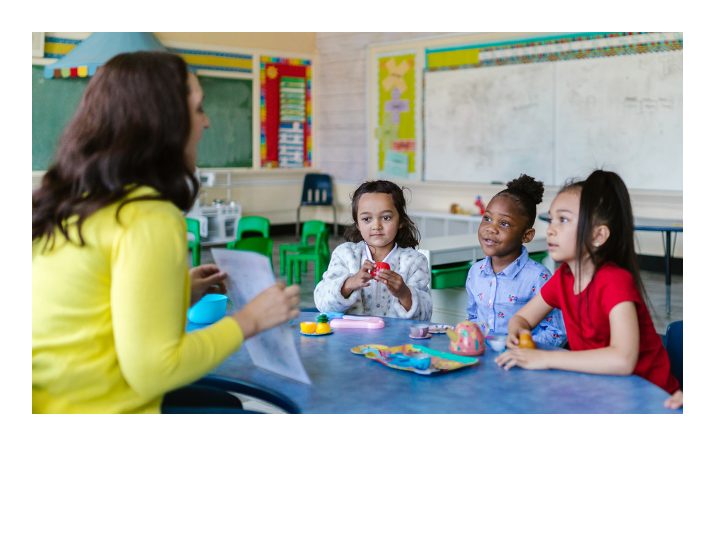 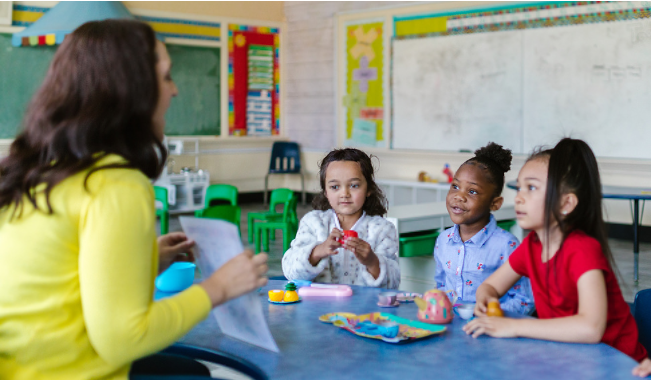 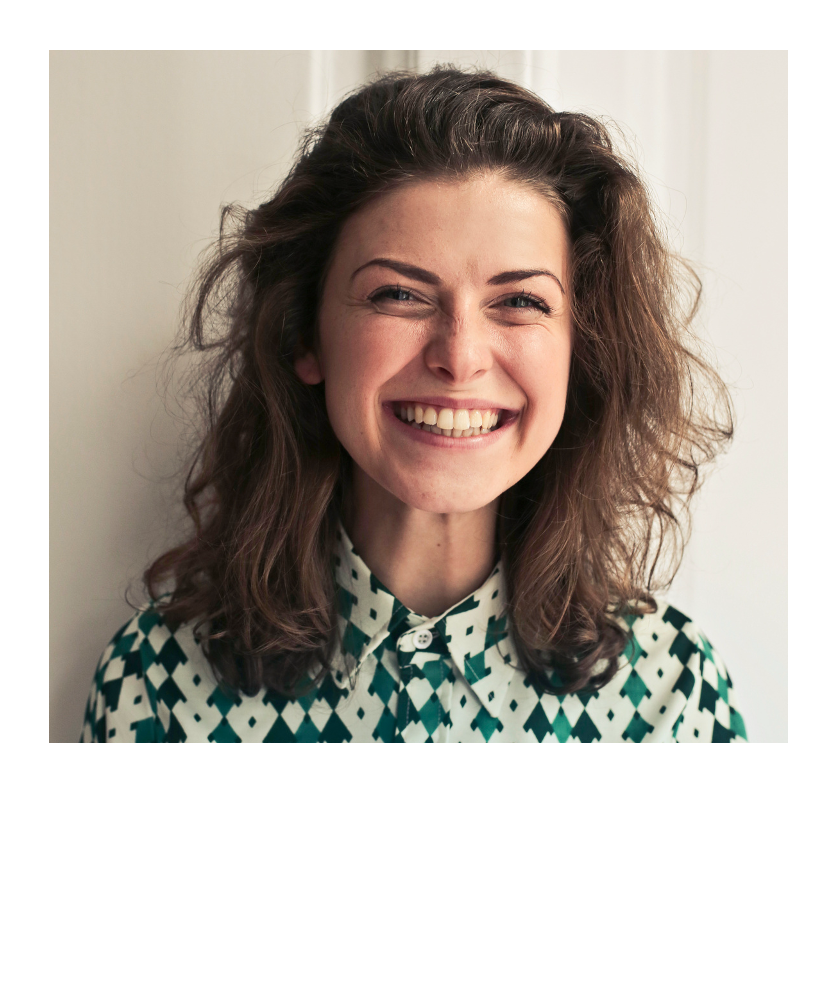 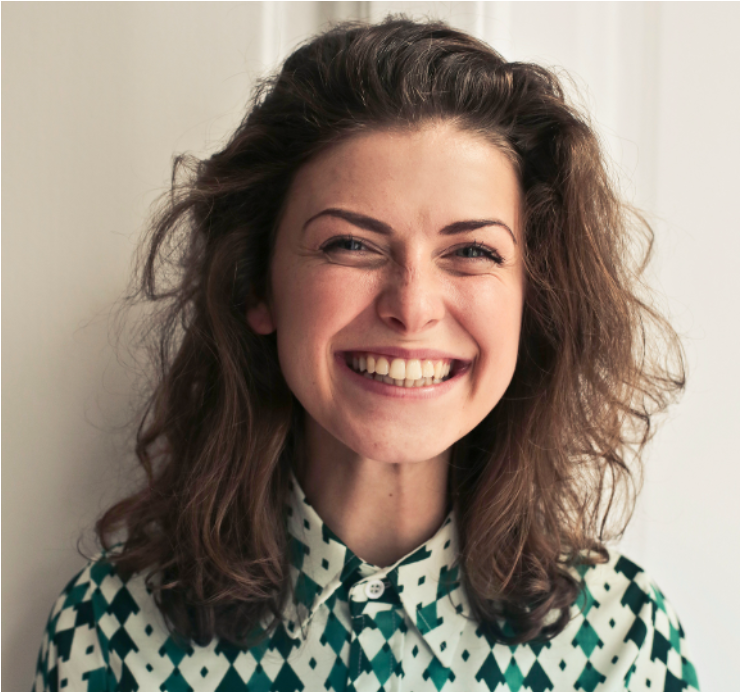 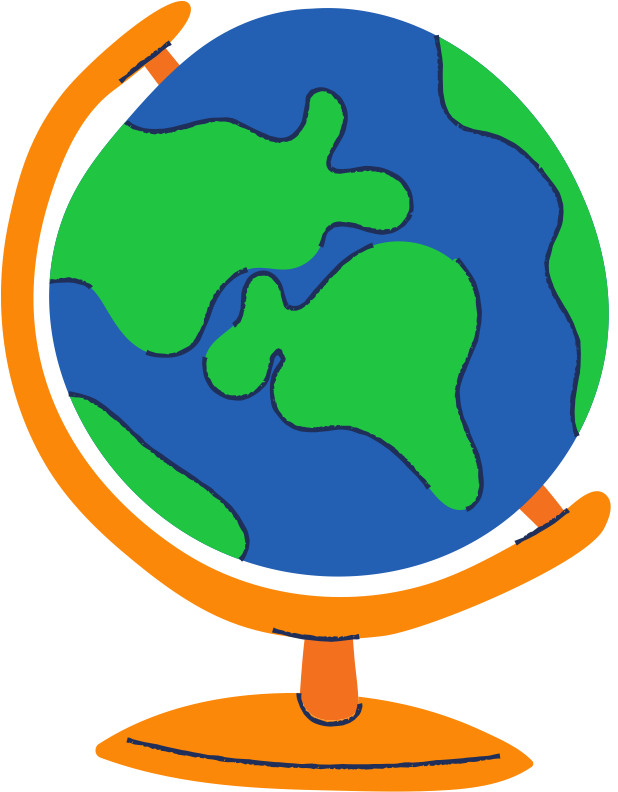 TEACHER
Appreciation Slides
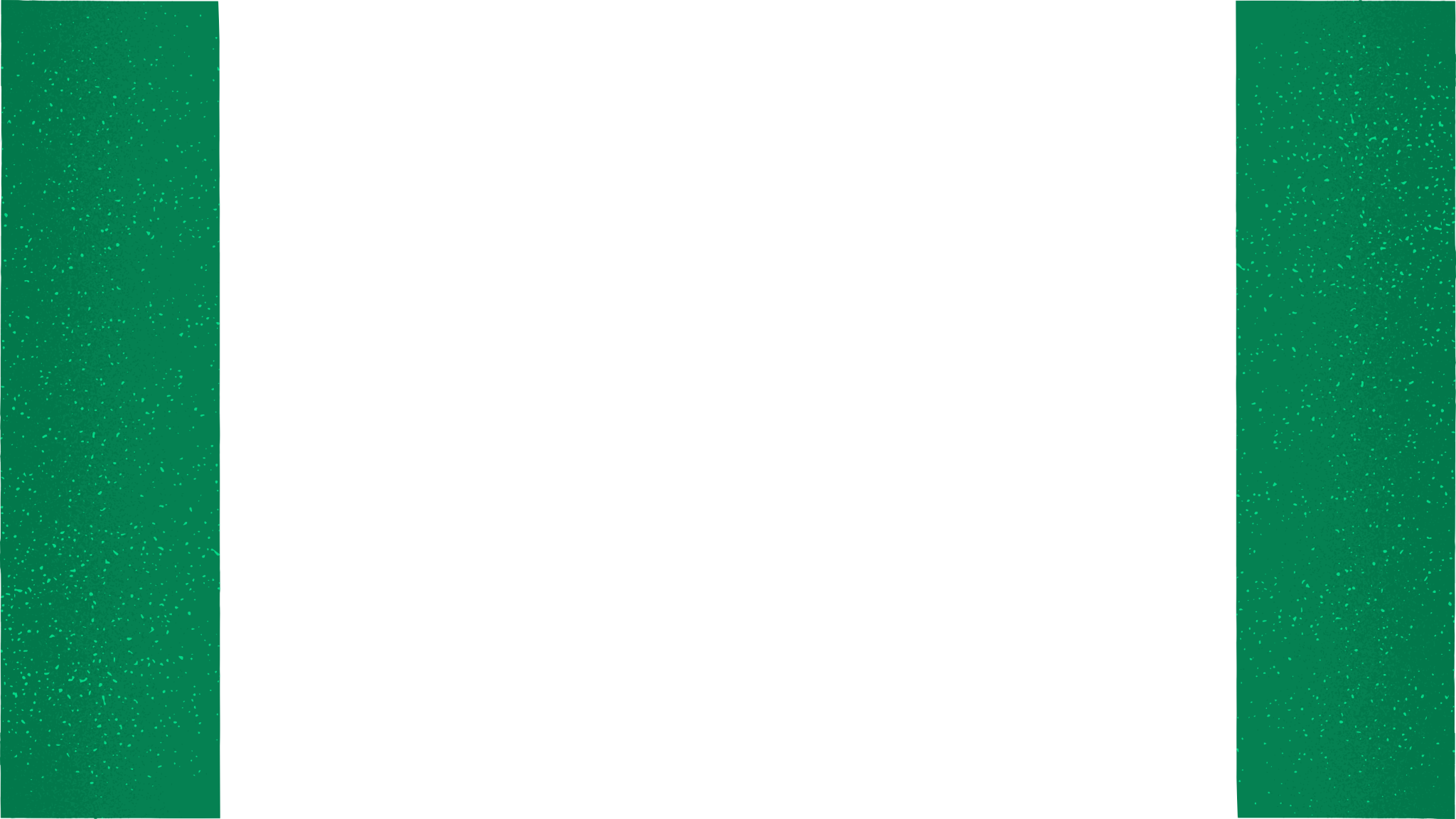 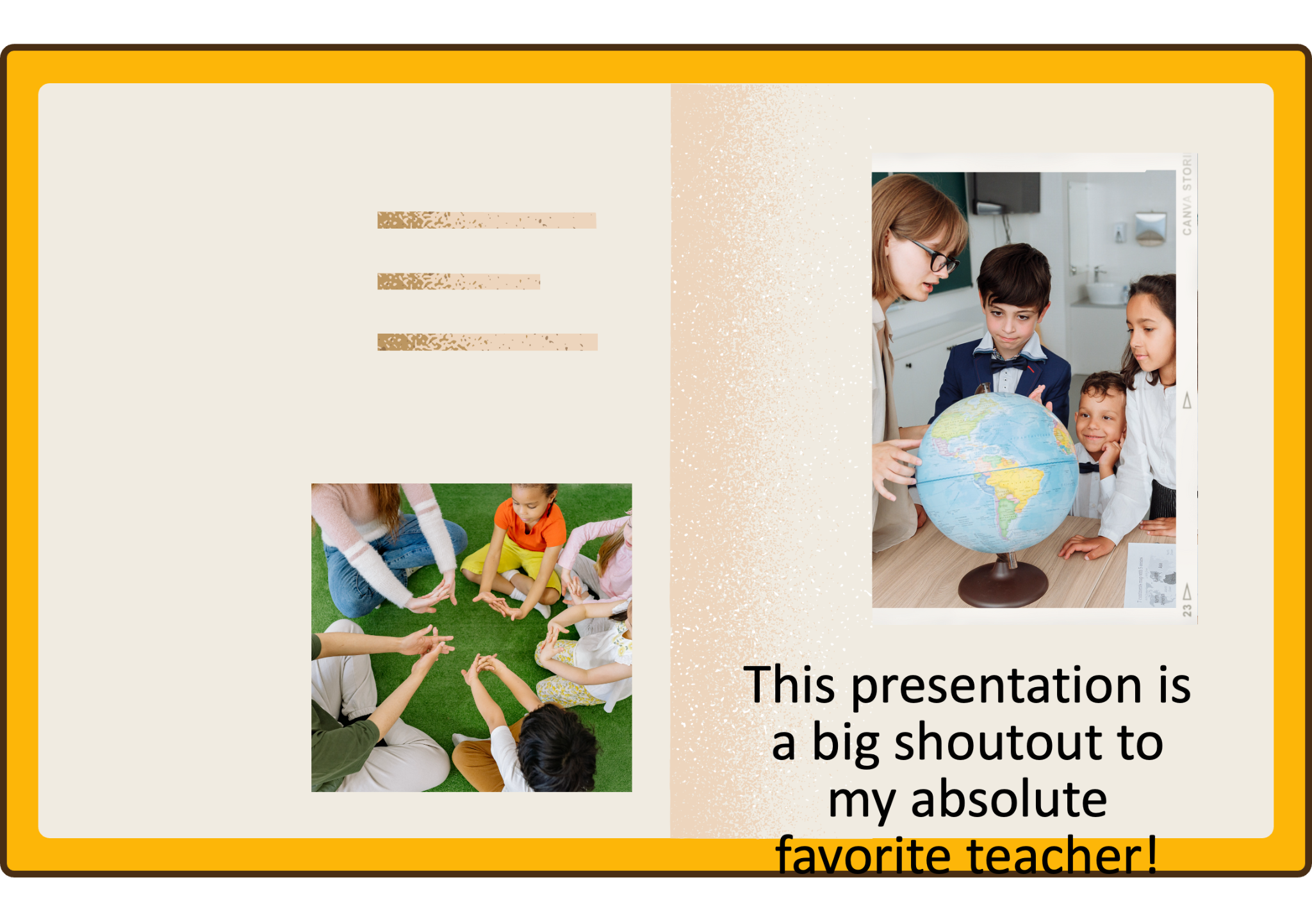 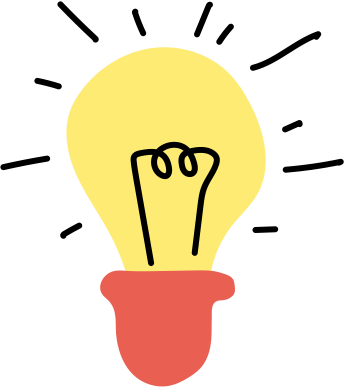 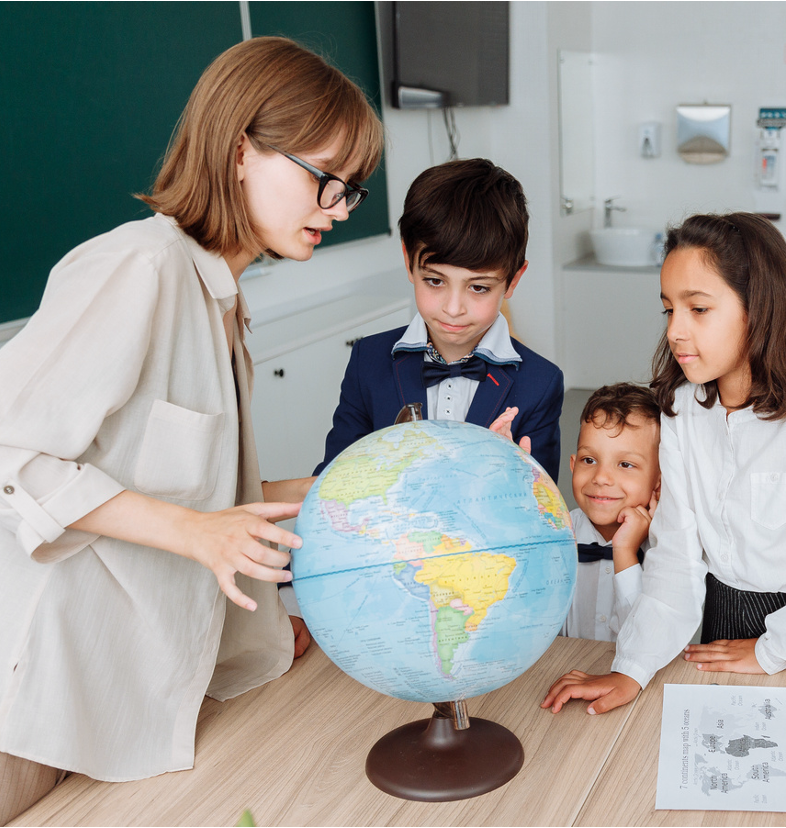 HELLO
MY FAVORITE
TEACHER!
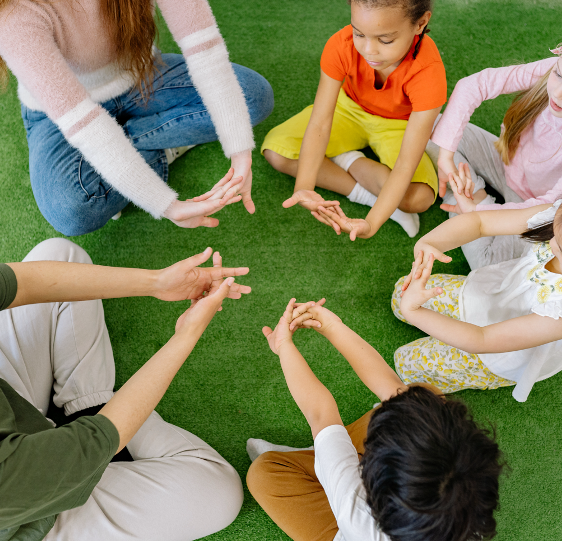 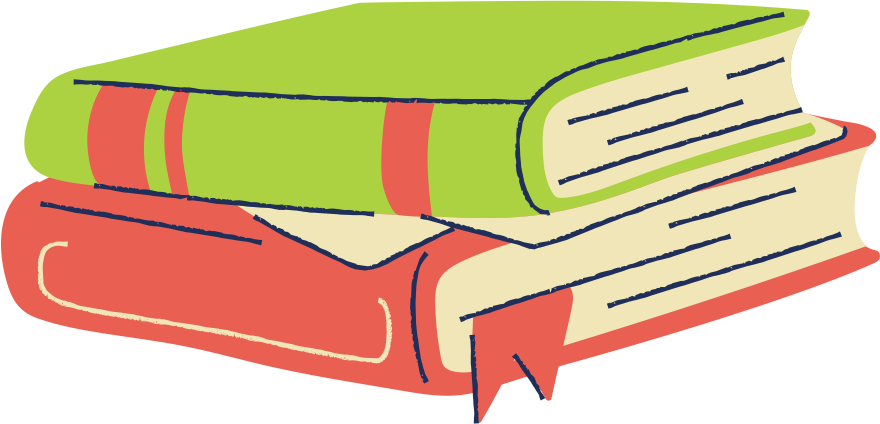 This presentation is a big shoutout to my absolute favorite teacher!
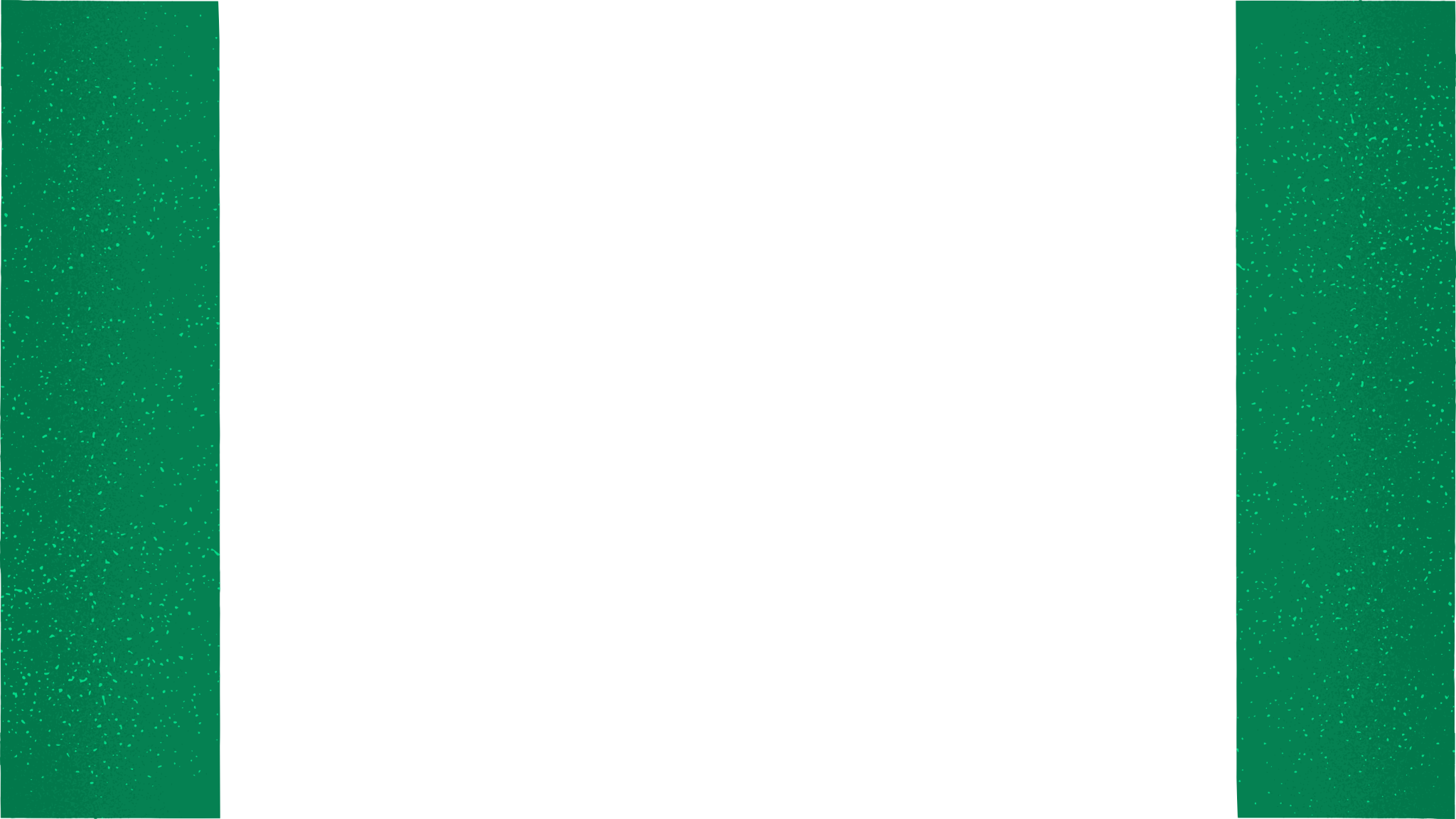 INTRODUCTION
Ms. Thompson is described as a remarkable teacher who creates a warm and welcoming environment for her students. She turns learning into an exciting adventure, making each student feel special and encouraged to excel.
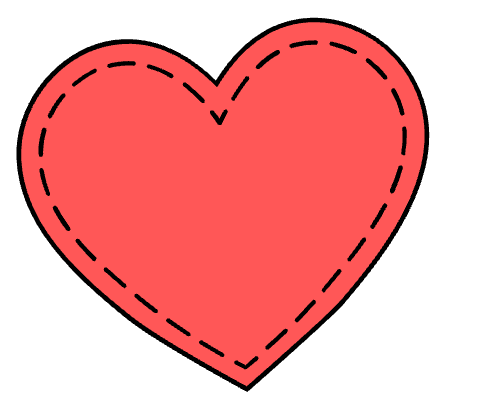 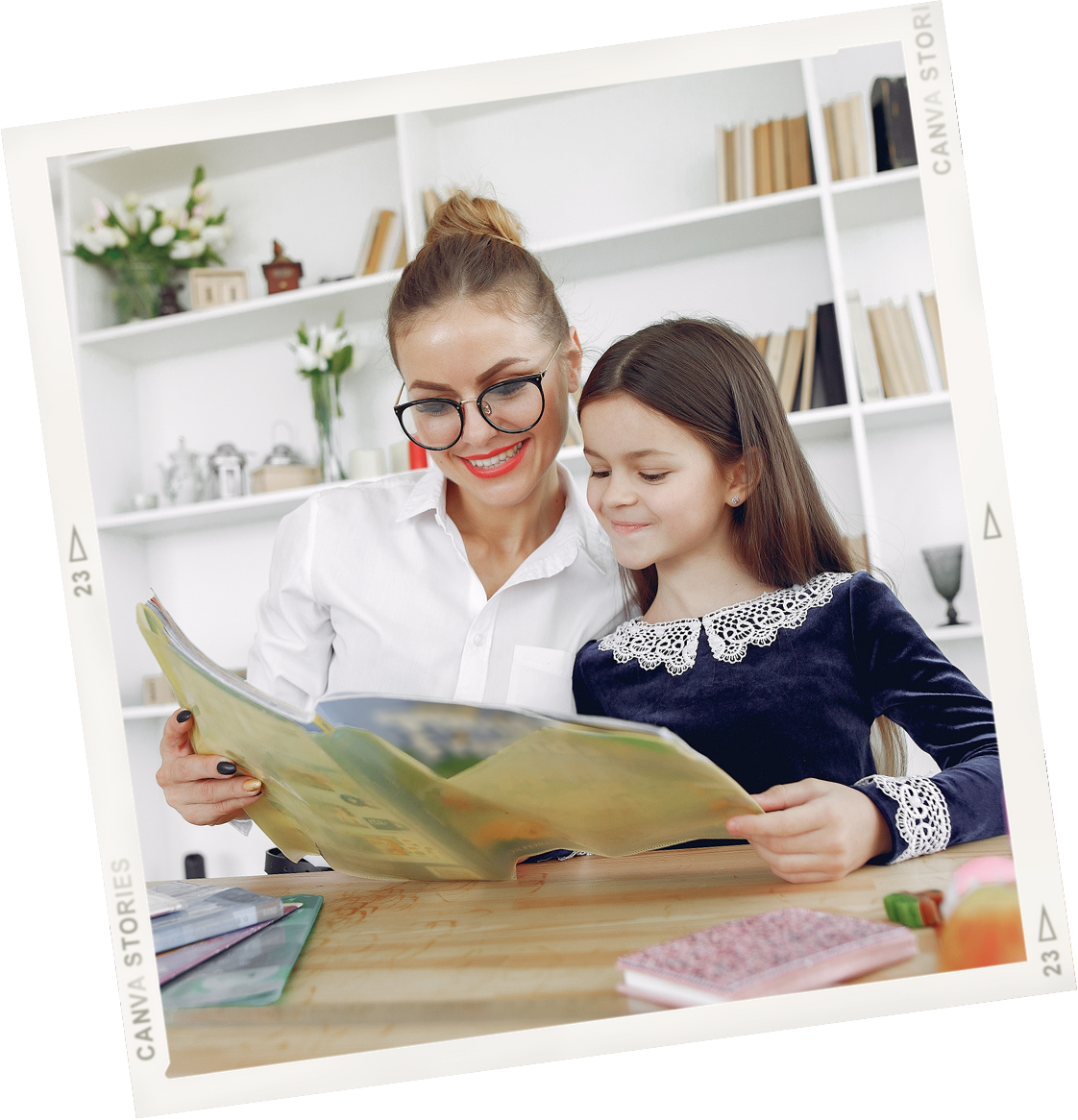 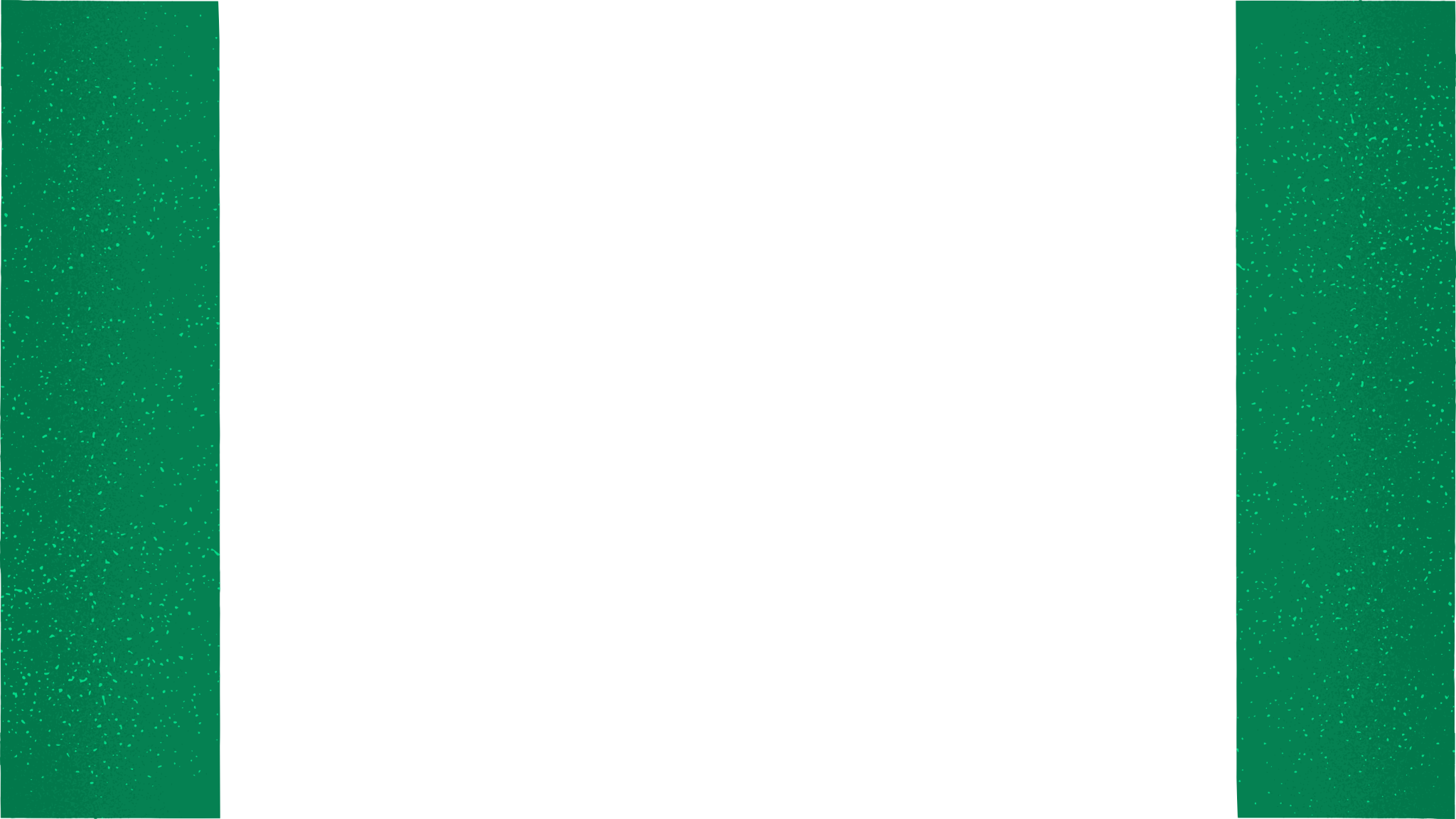 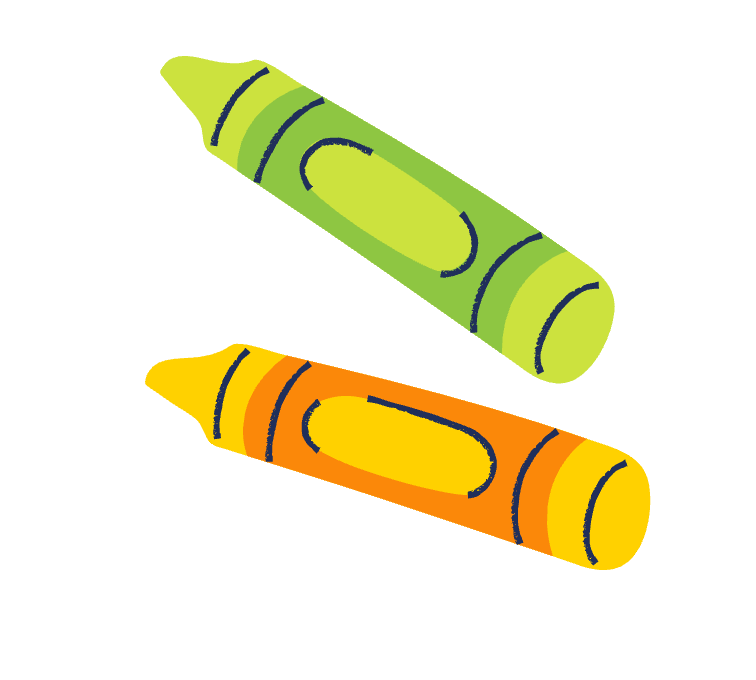 My favorite teacher always made learning so much fun, like a game!
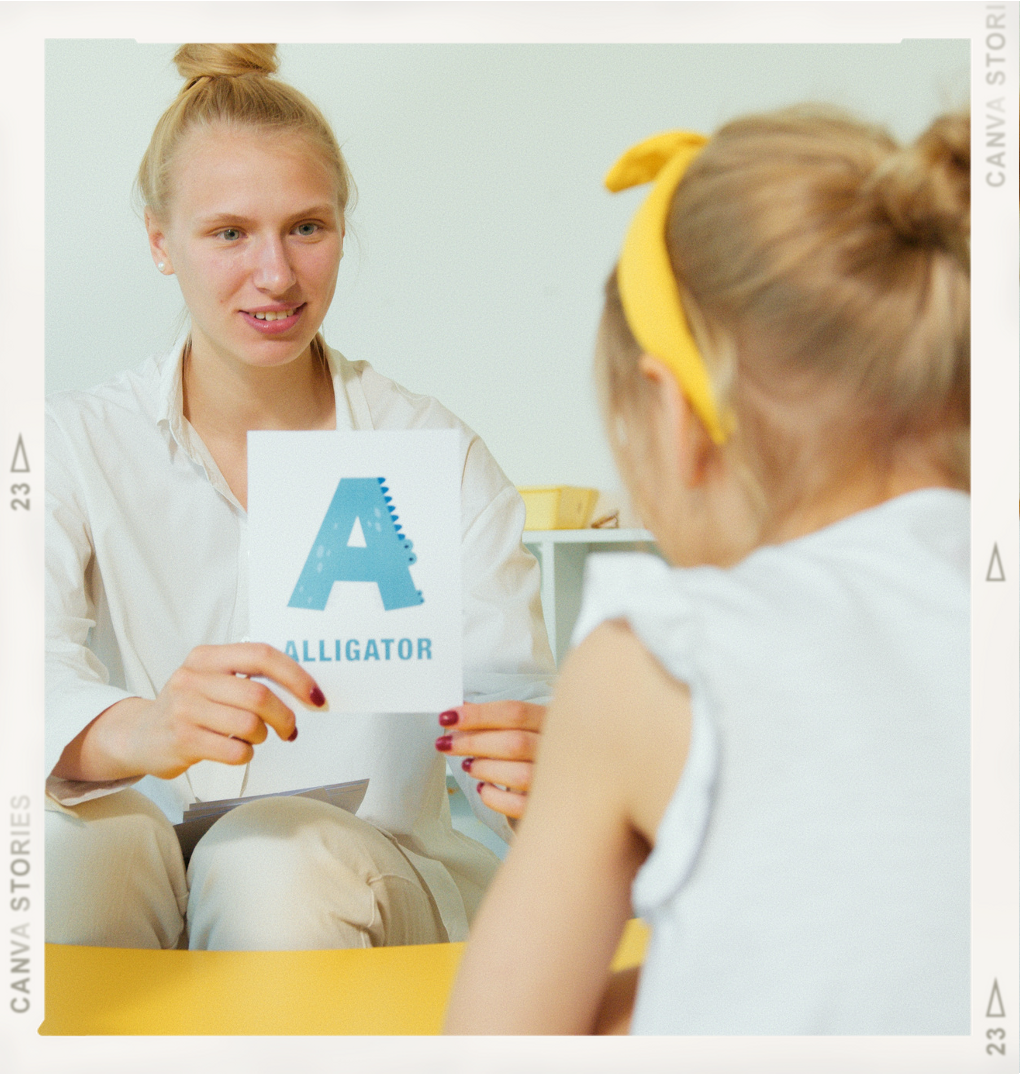 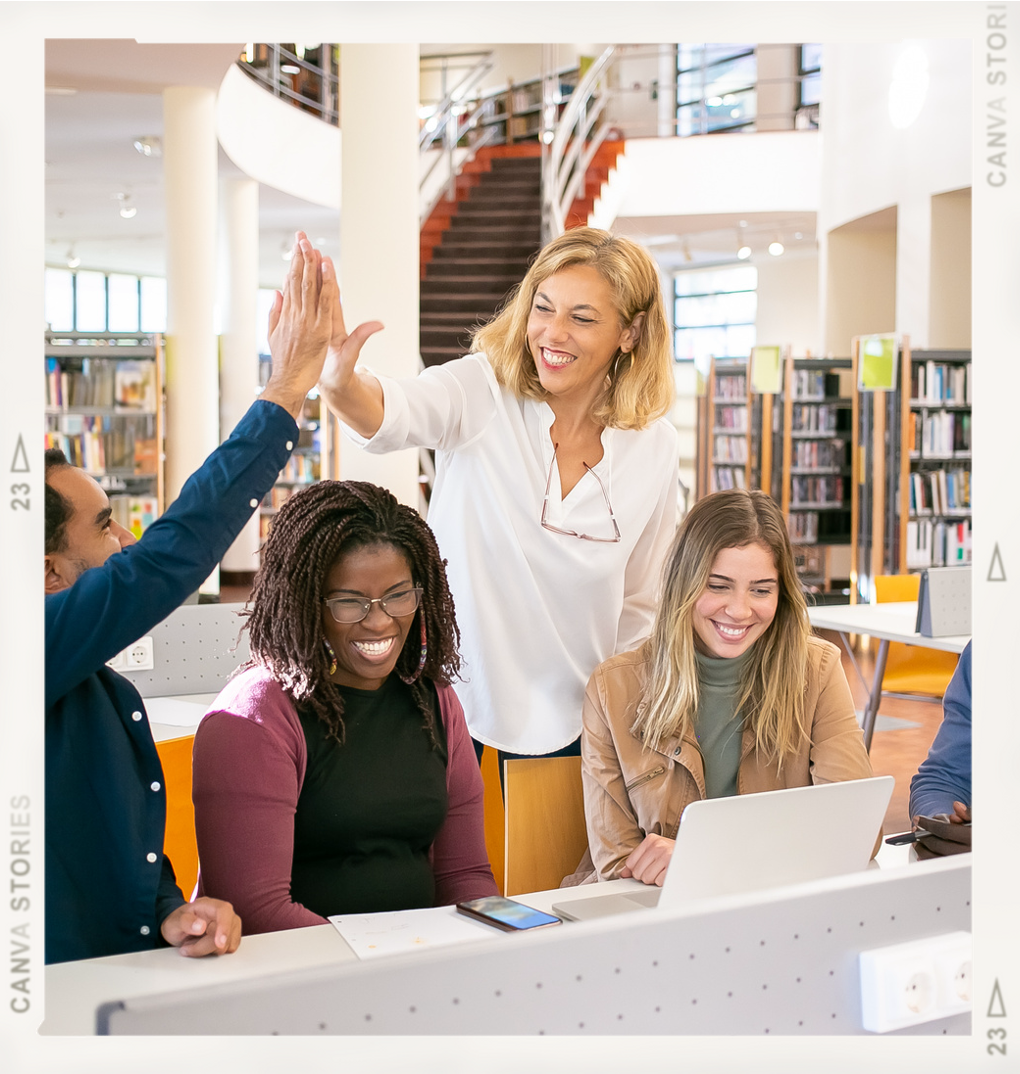 MEET
HER
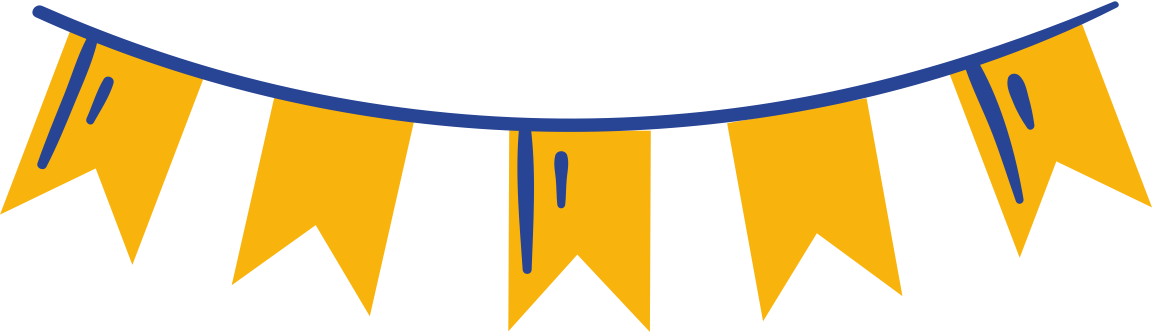 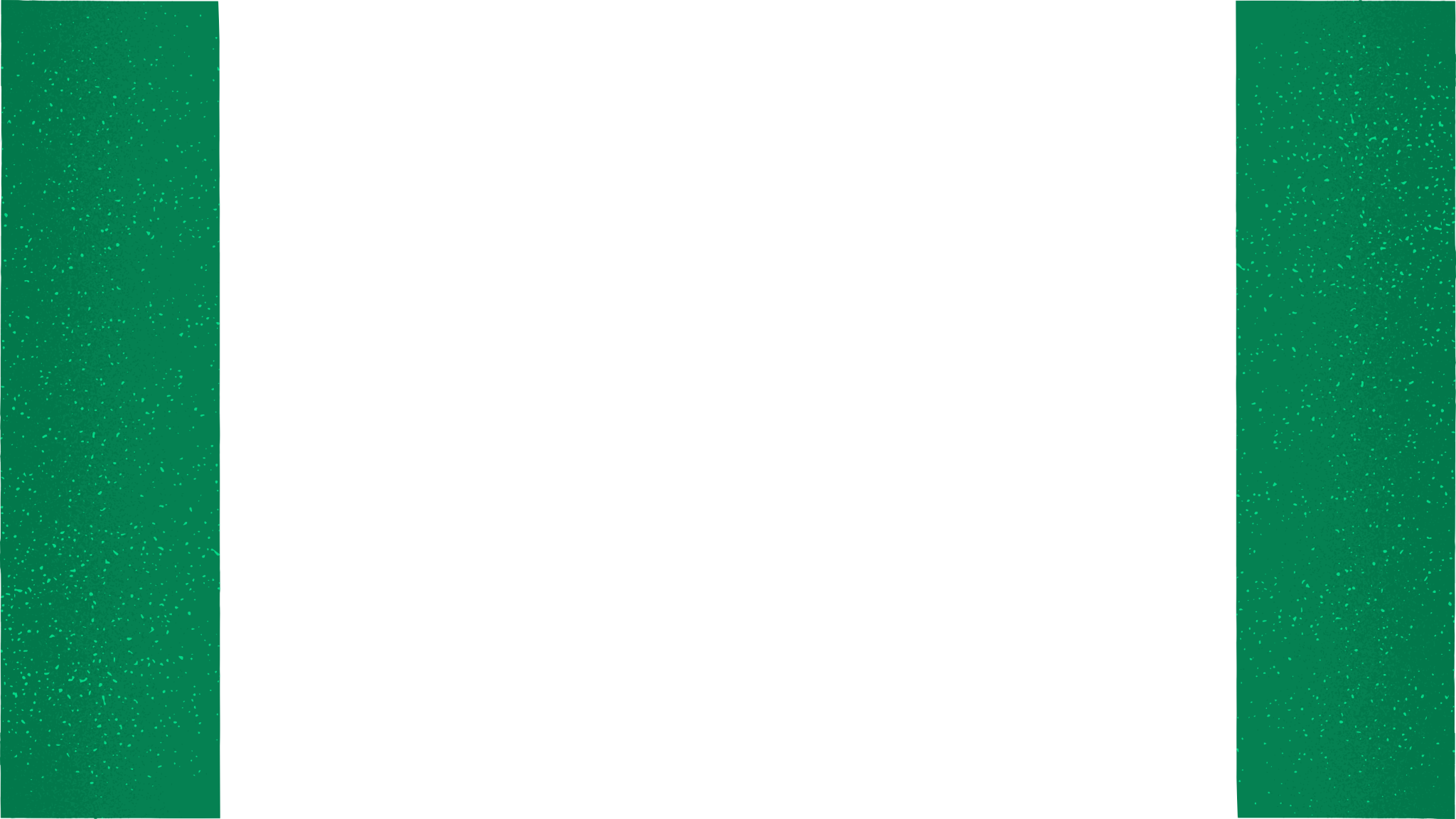 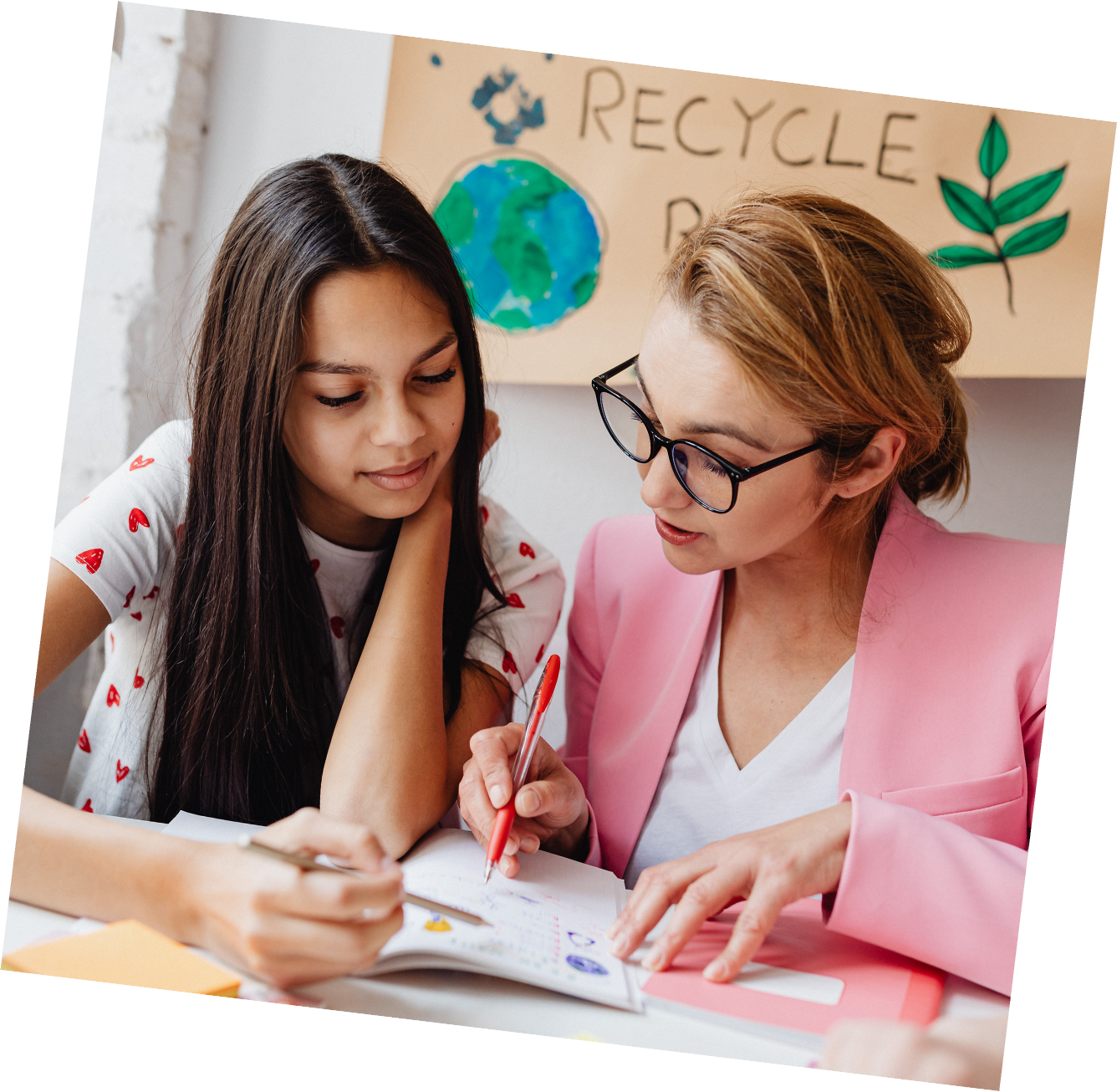 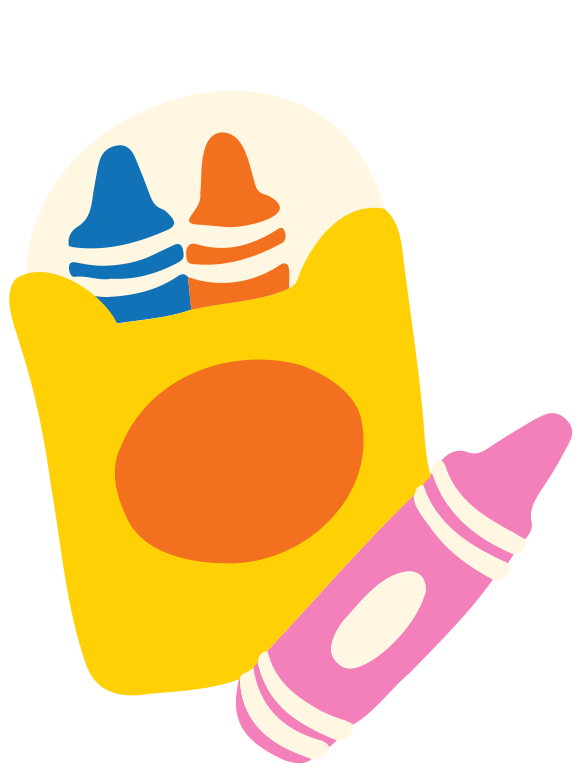 Briefly  describe  the  image  here
Briefly  describe  the  image  here
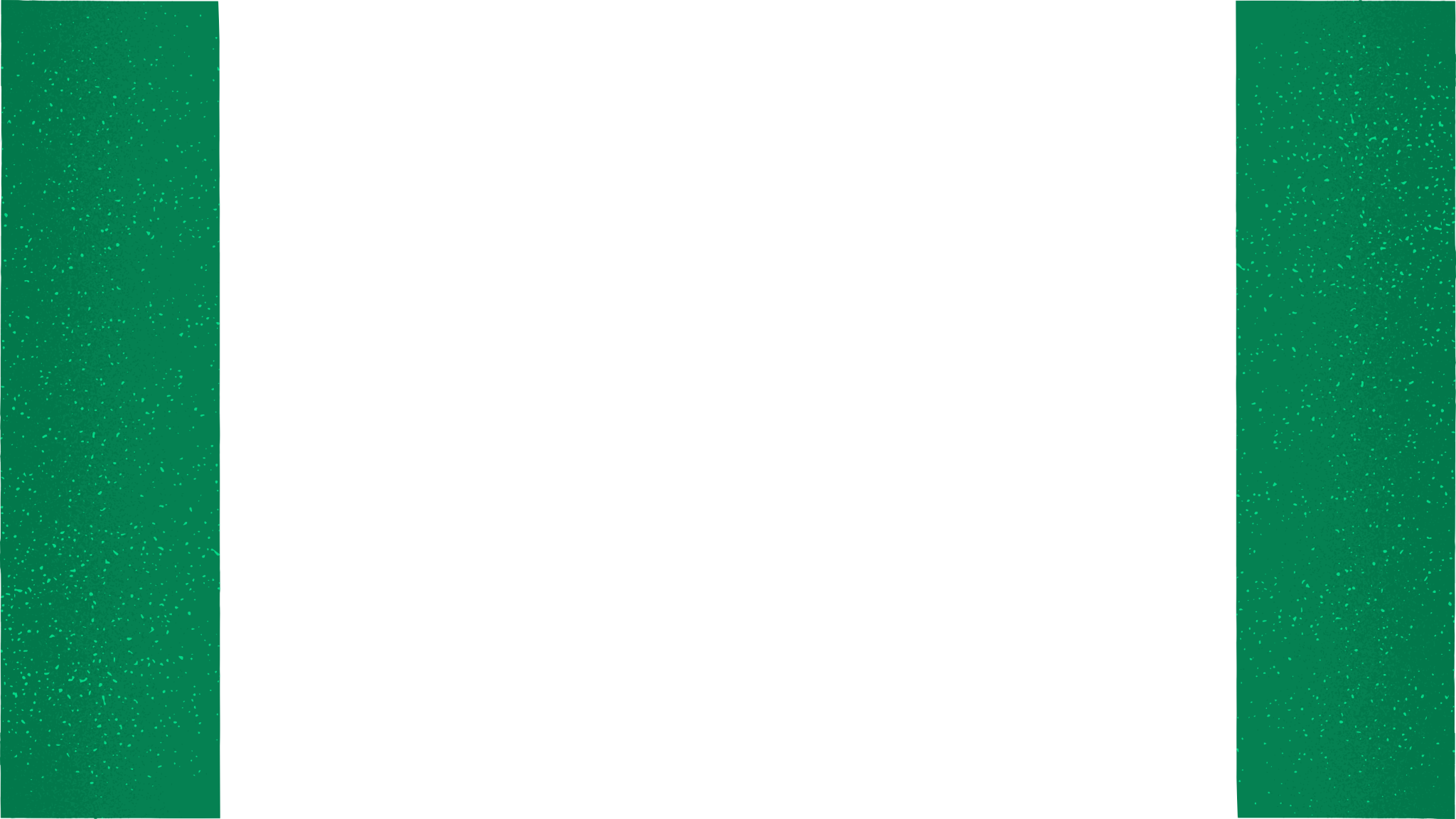 SHE’S THE BEST!
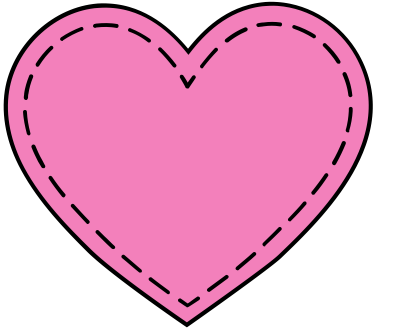 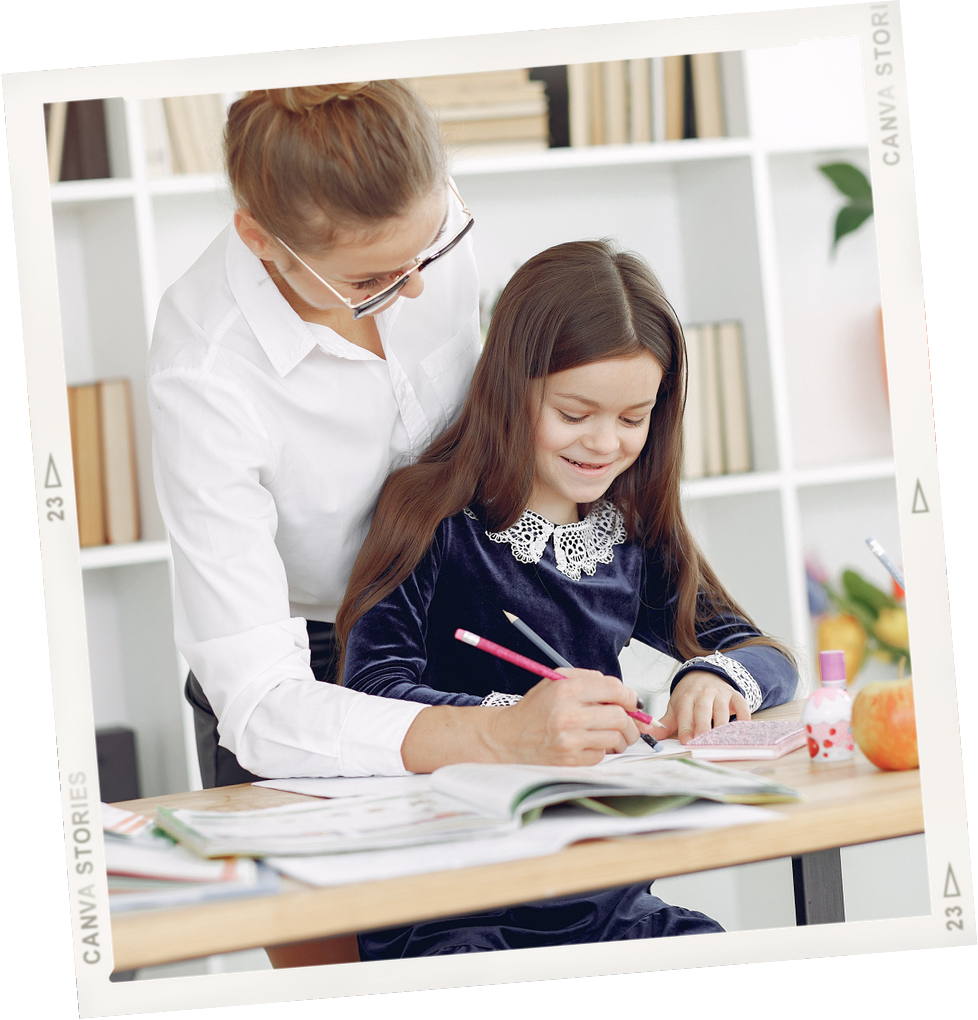 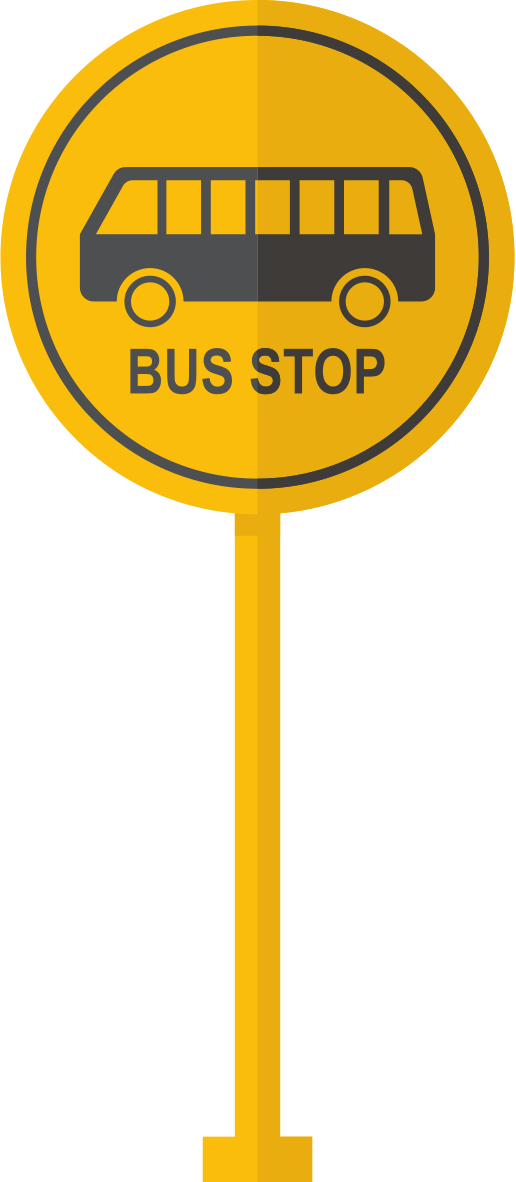 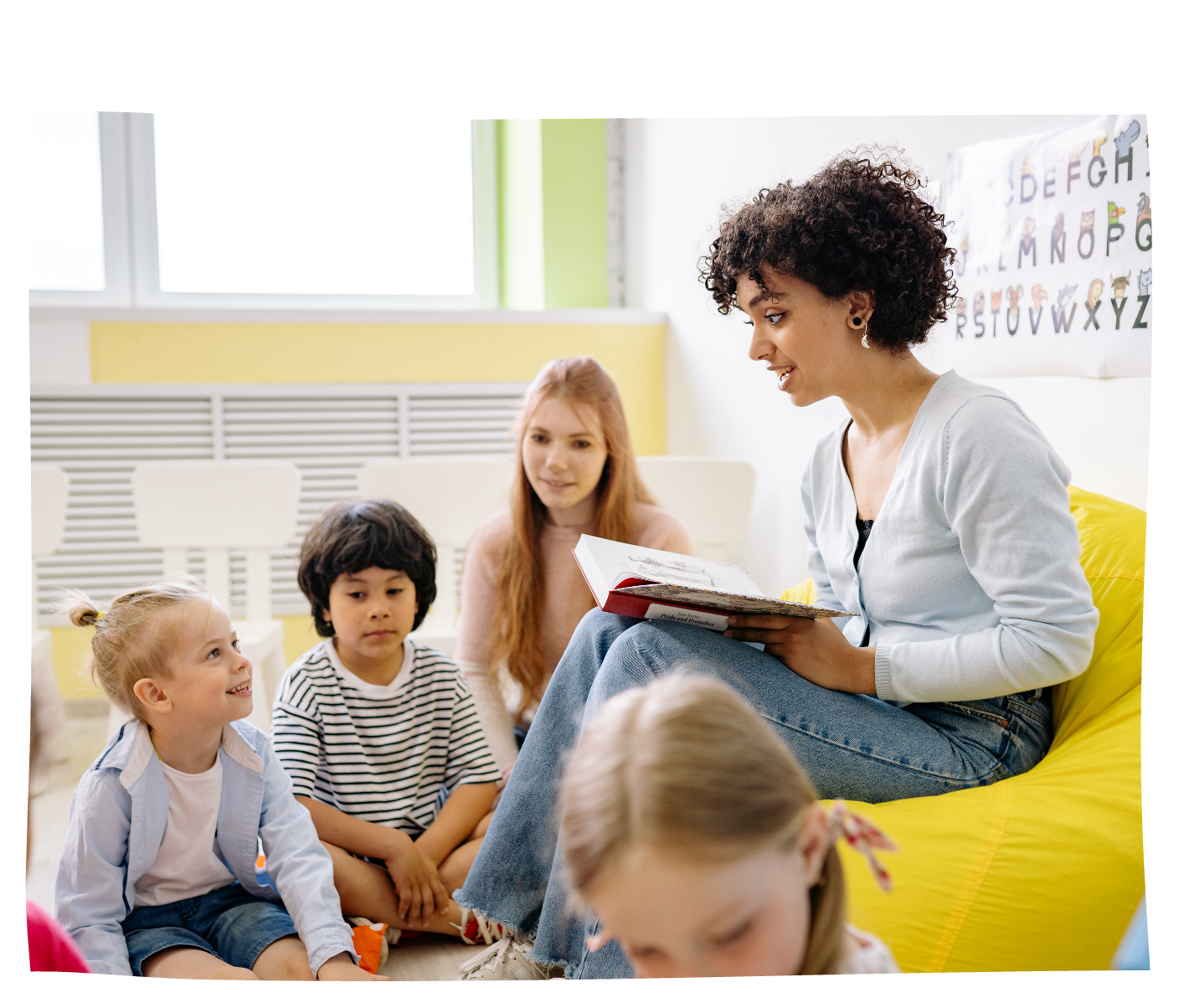 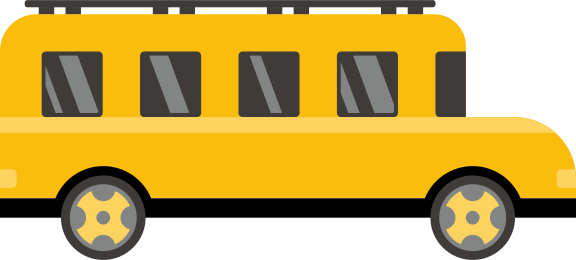 She told the best stories that made everything easy to understand.
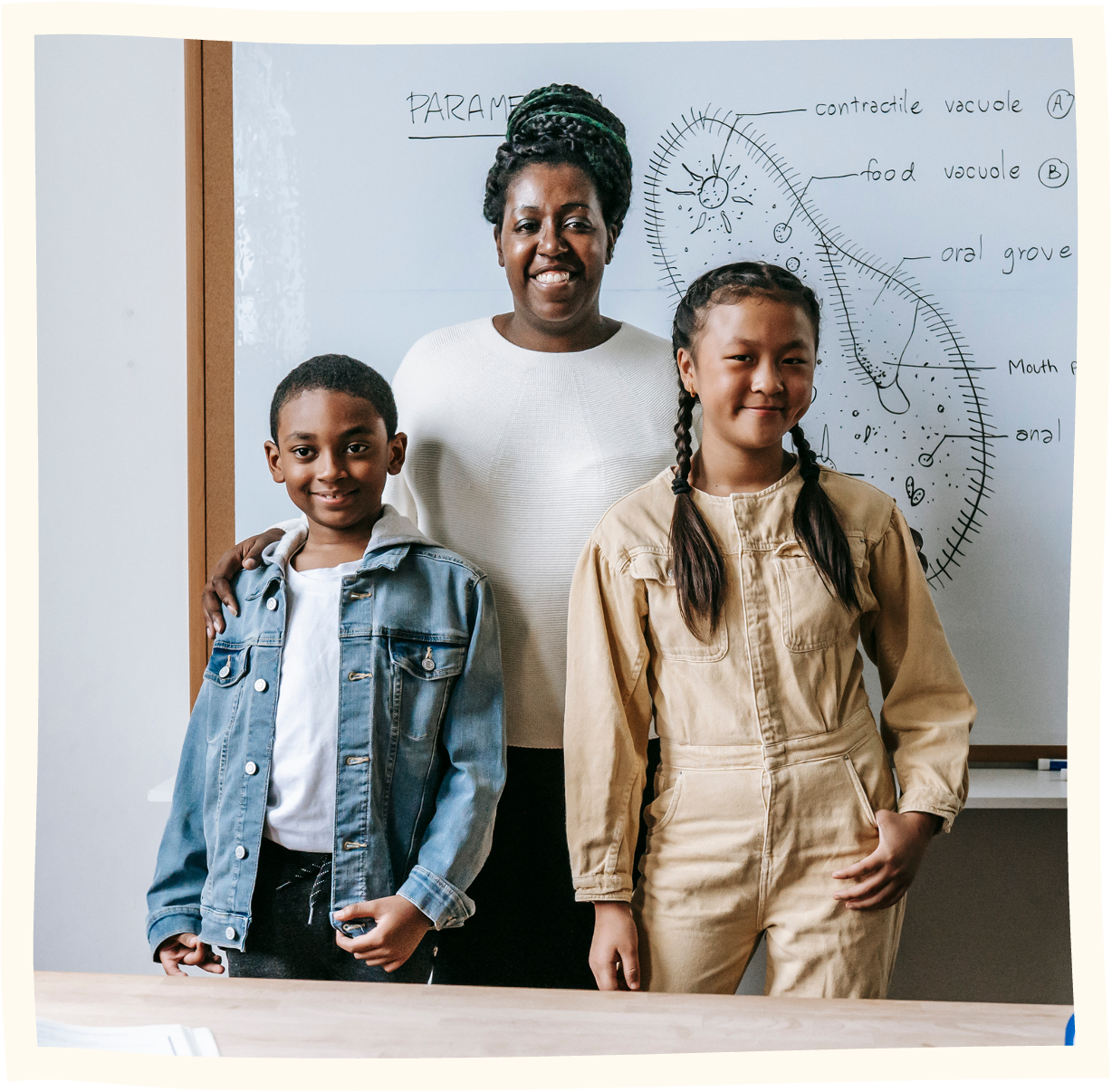 She had a big smile and was always nice, which made me feel happy to go to class. Her classroom felt cozy, like a place where you could be yourself.
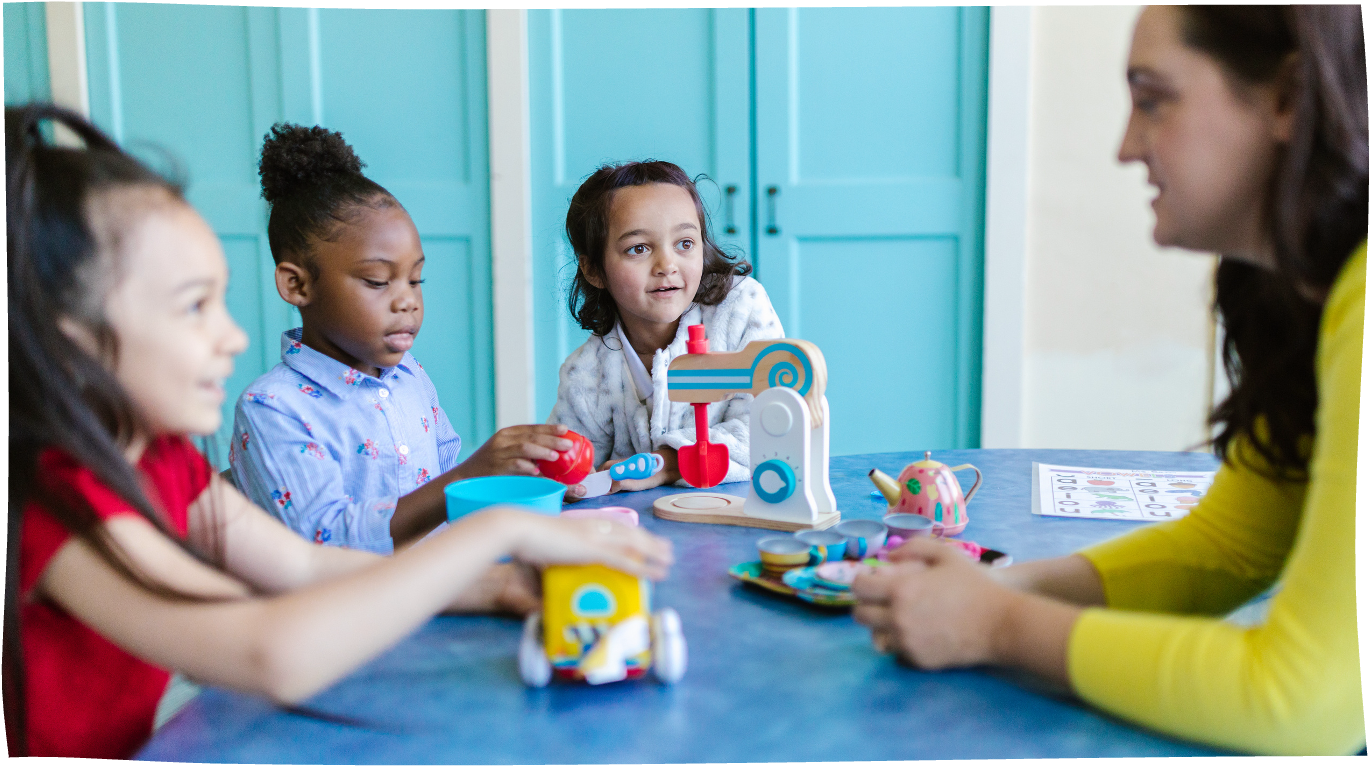 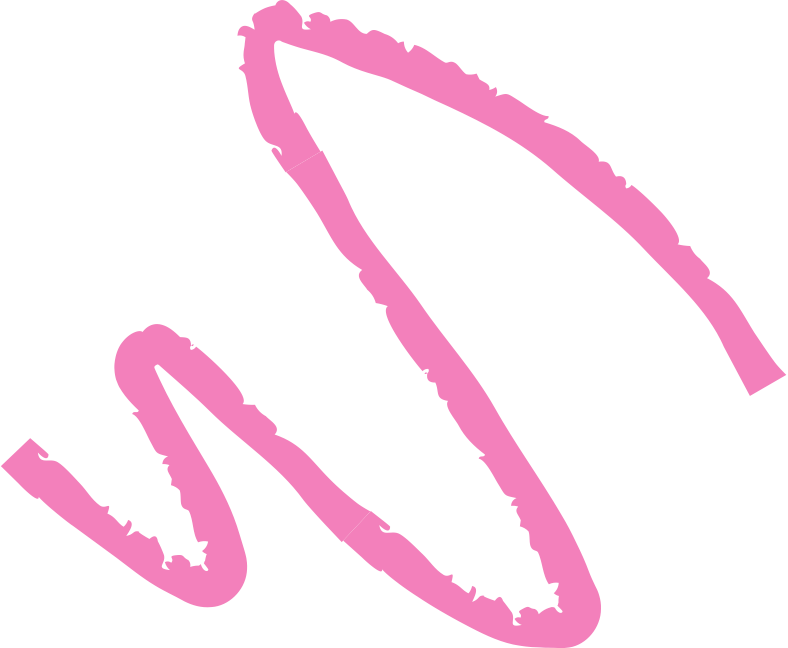 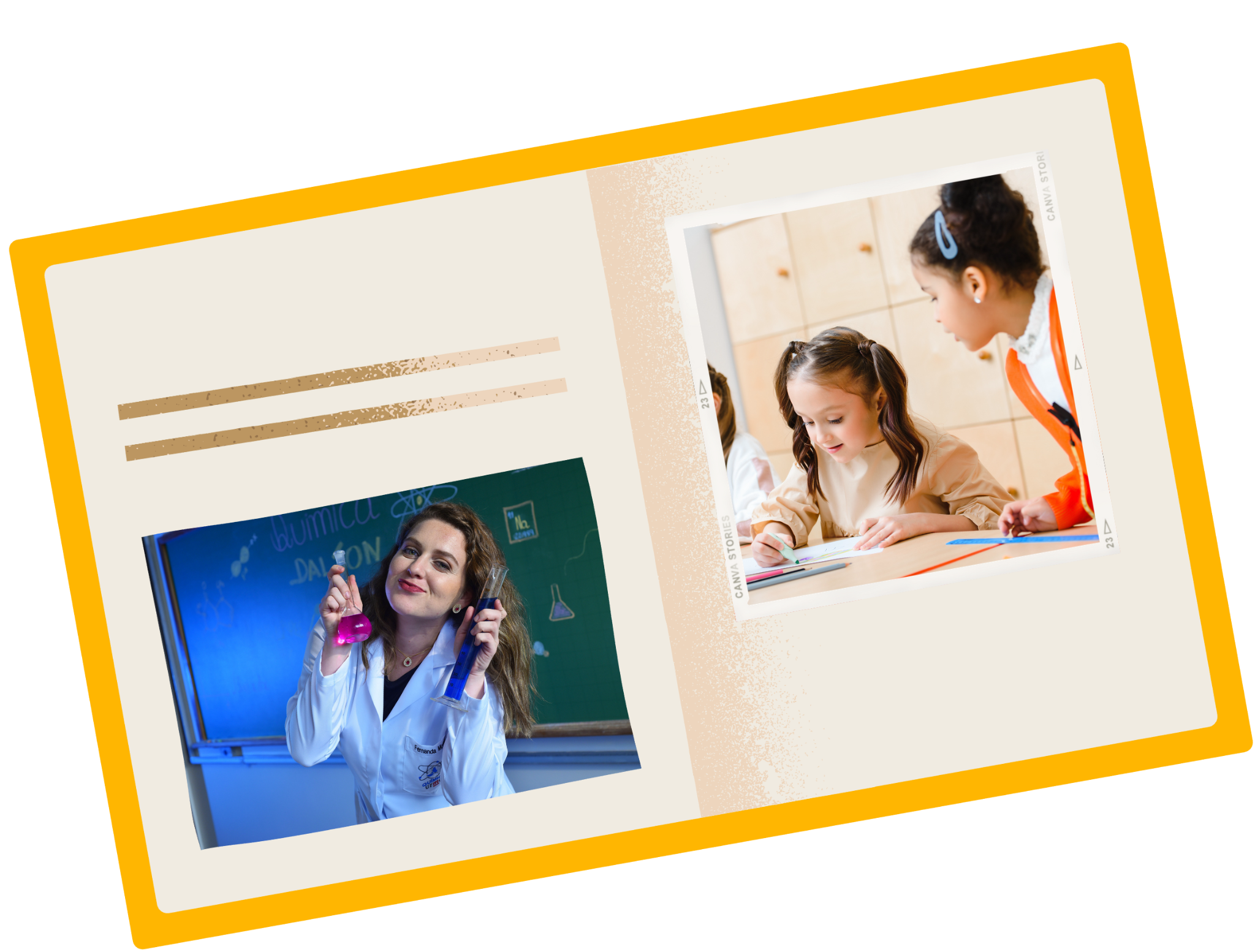 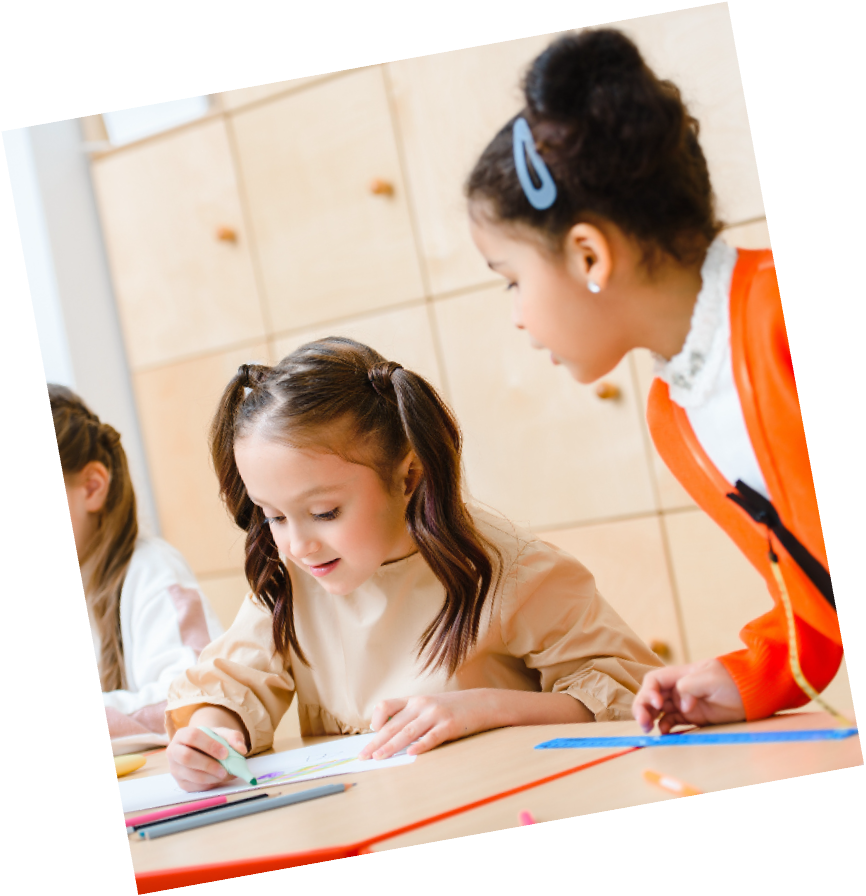 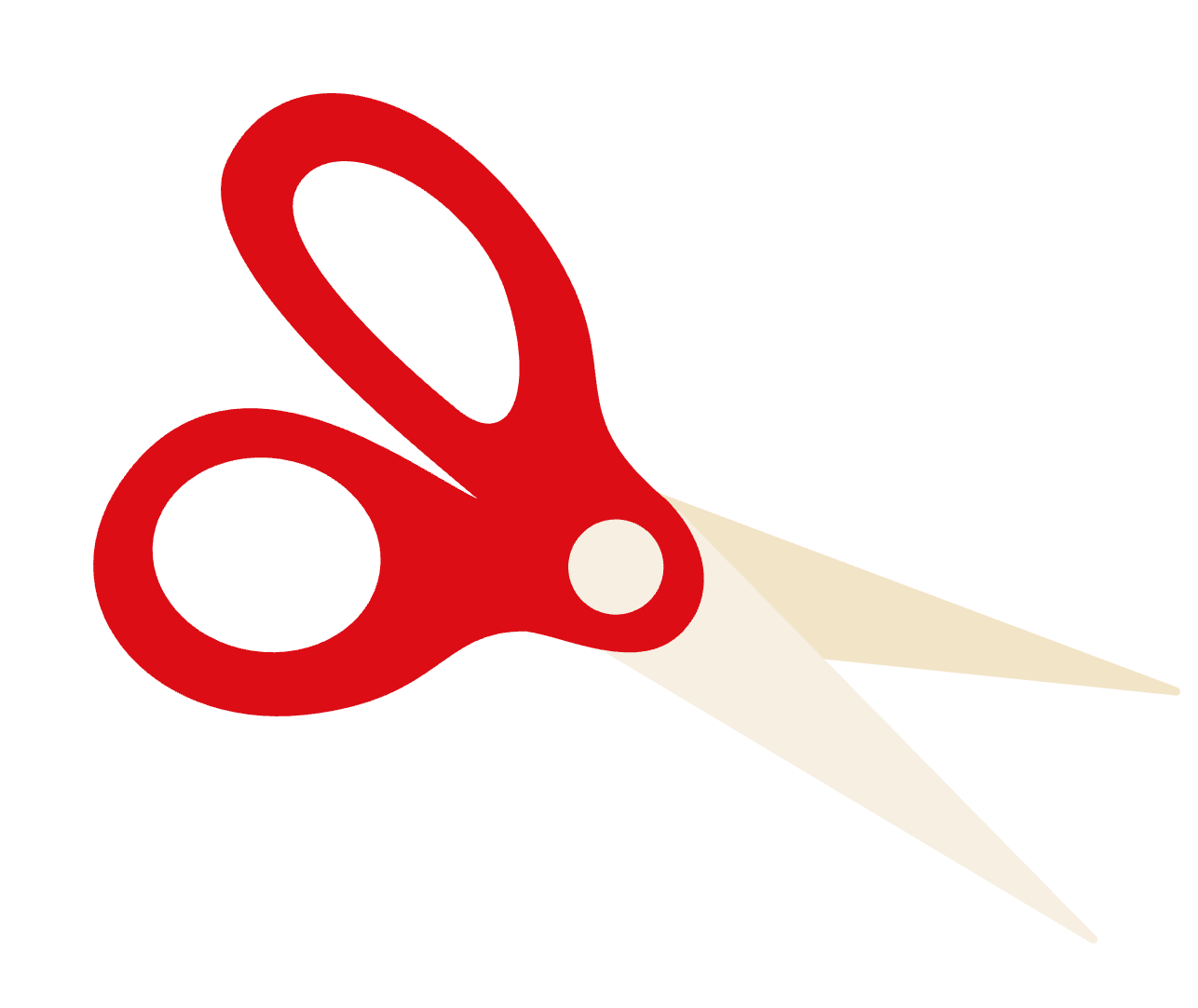 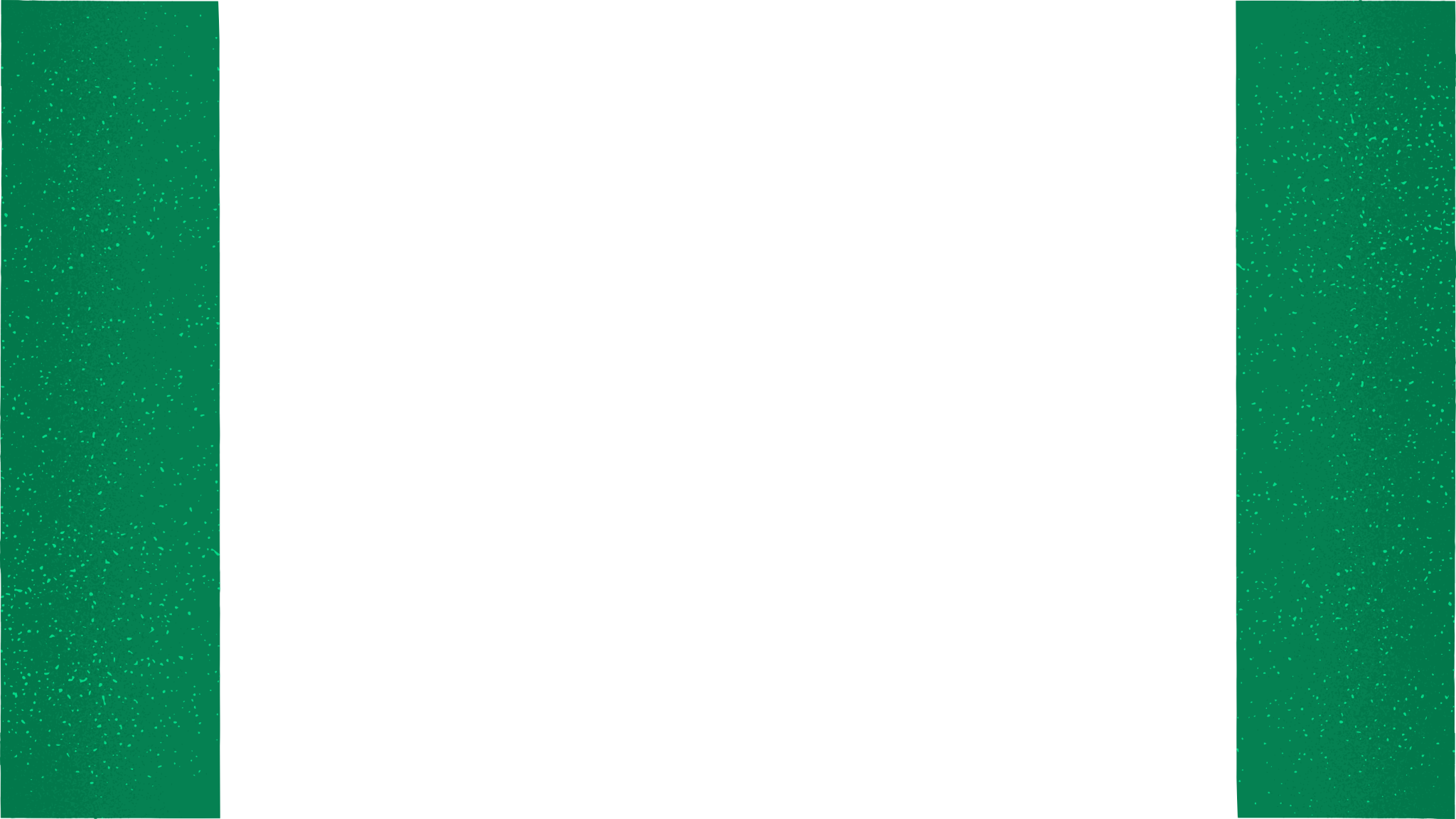 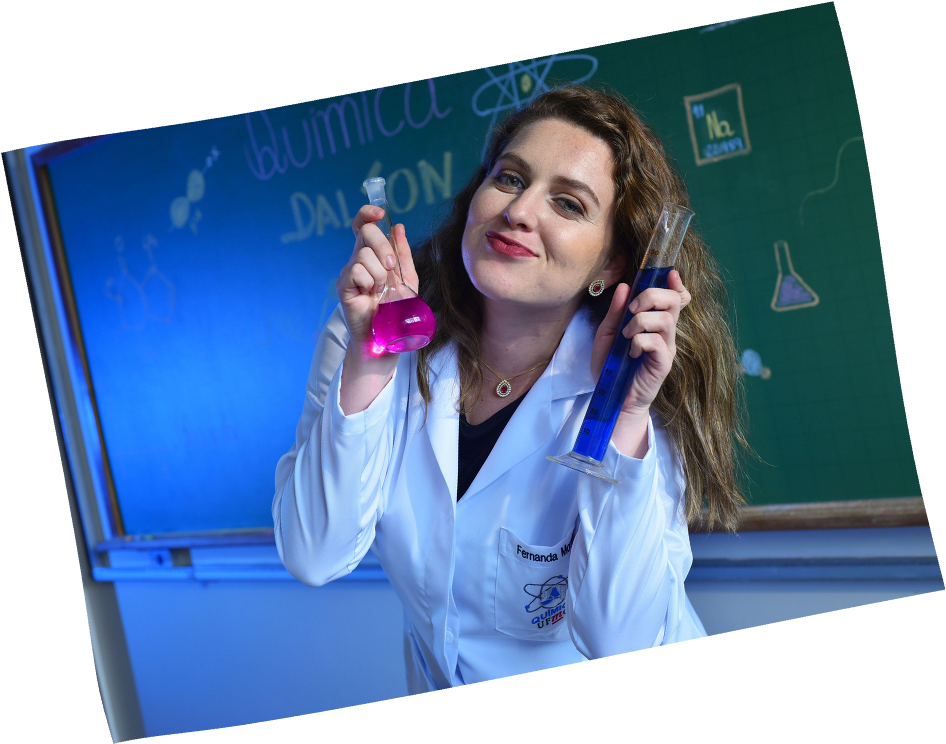 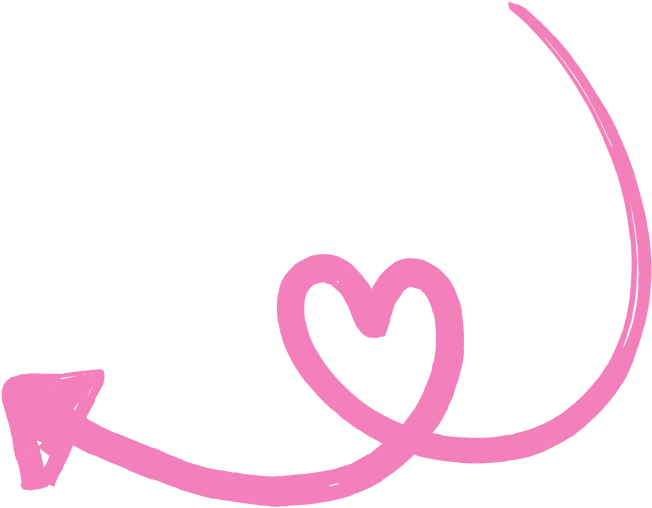 SHE’S COOL!
It was like having a really cool friend who just happened to know a lot about everything!
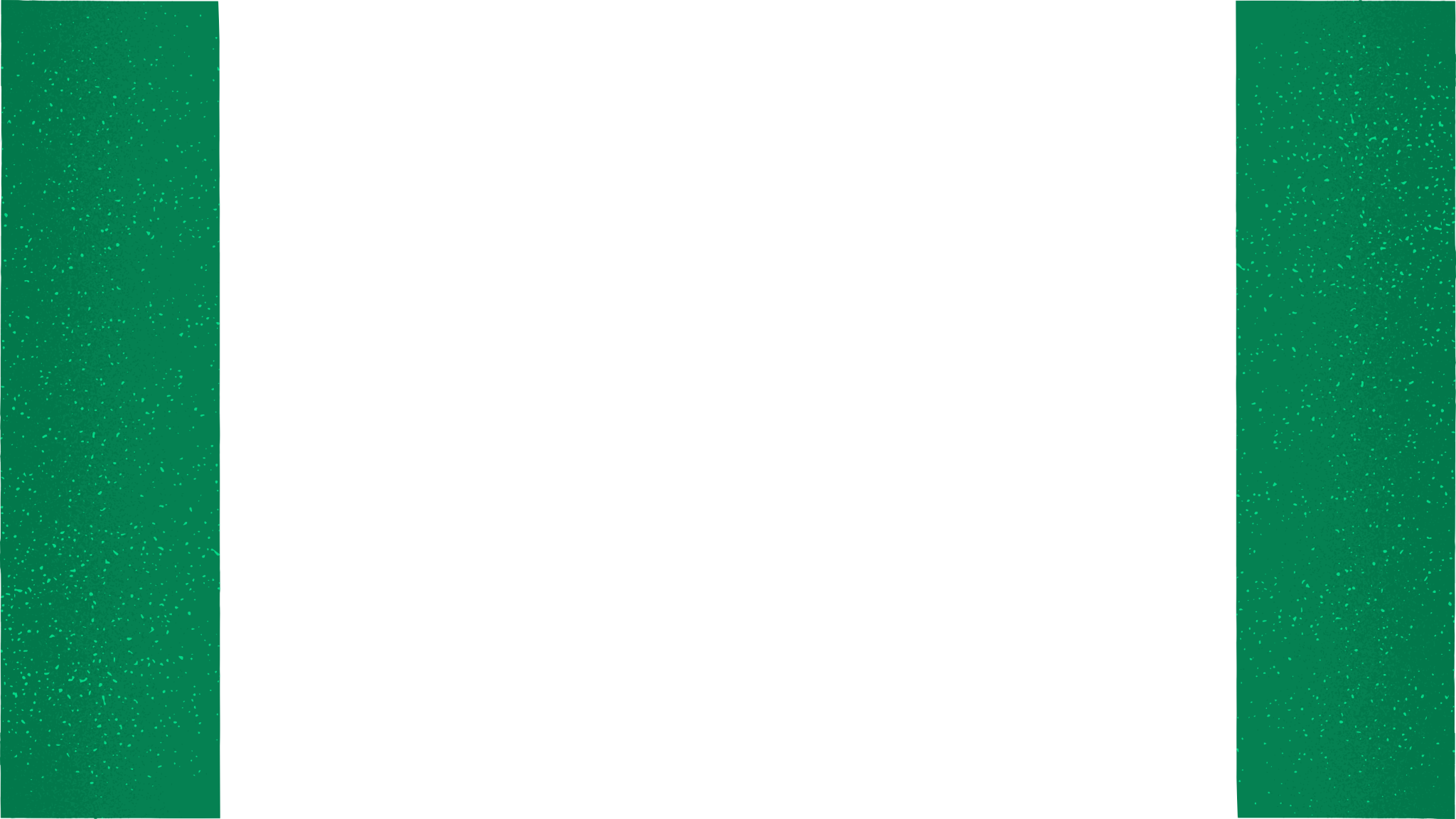 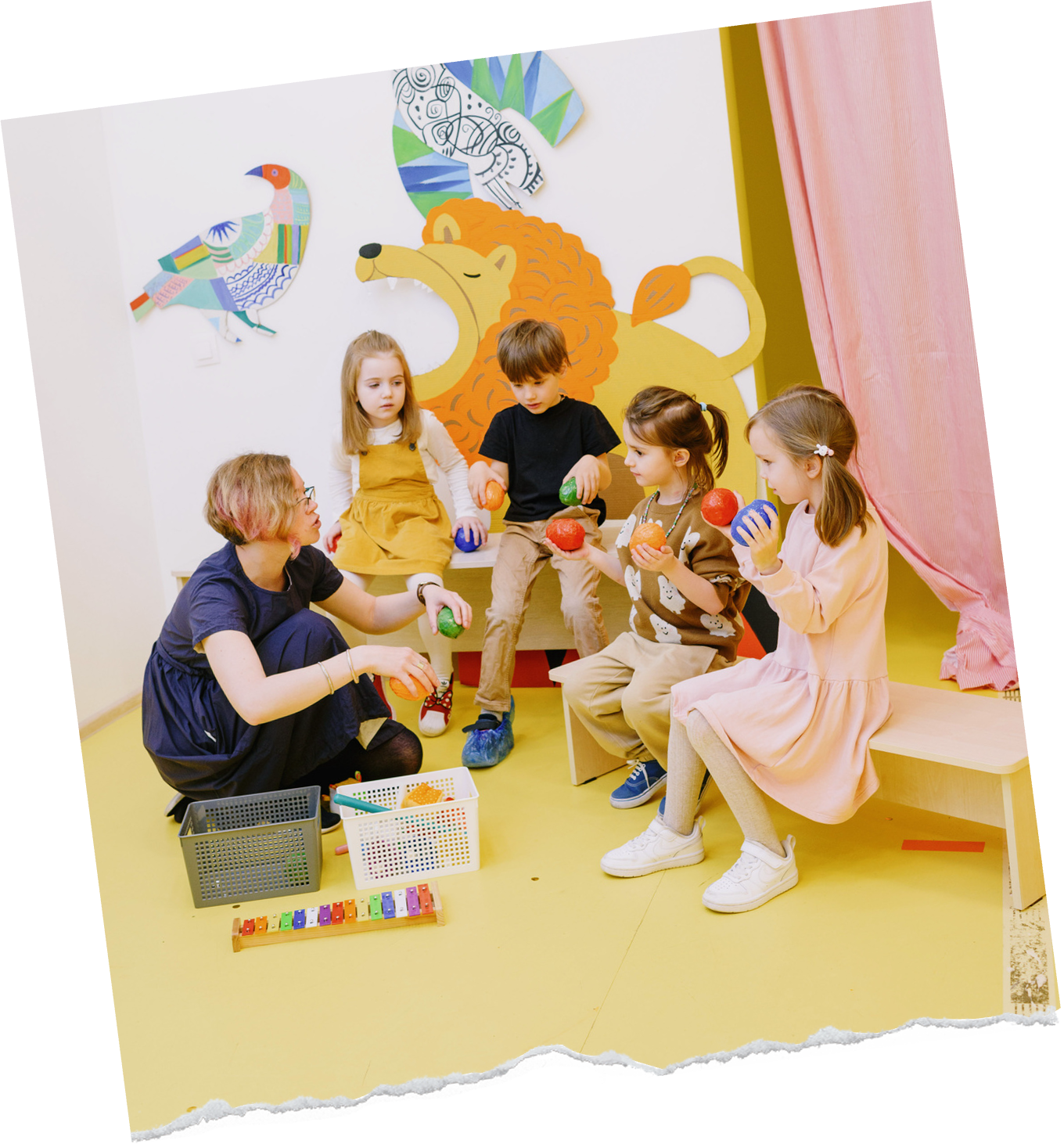 "A GOOD TEACHER CAN INSPIRE HOPE, IGNITE THE IMAGINATION, AND INSTILL A LOVE OF LEARNING."
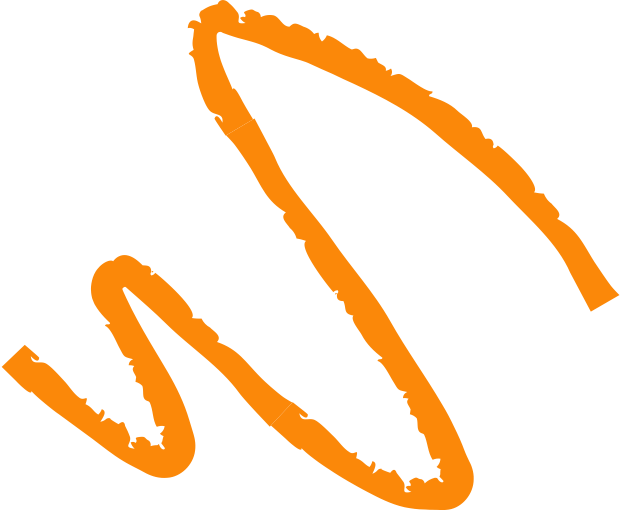 Brad Henry
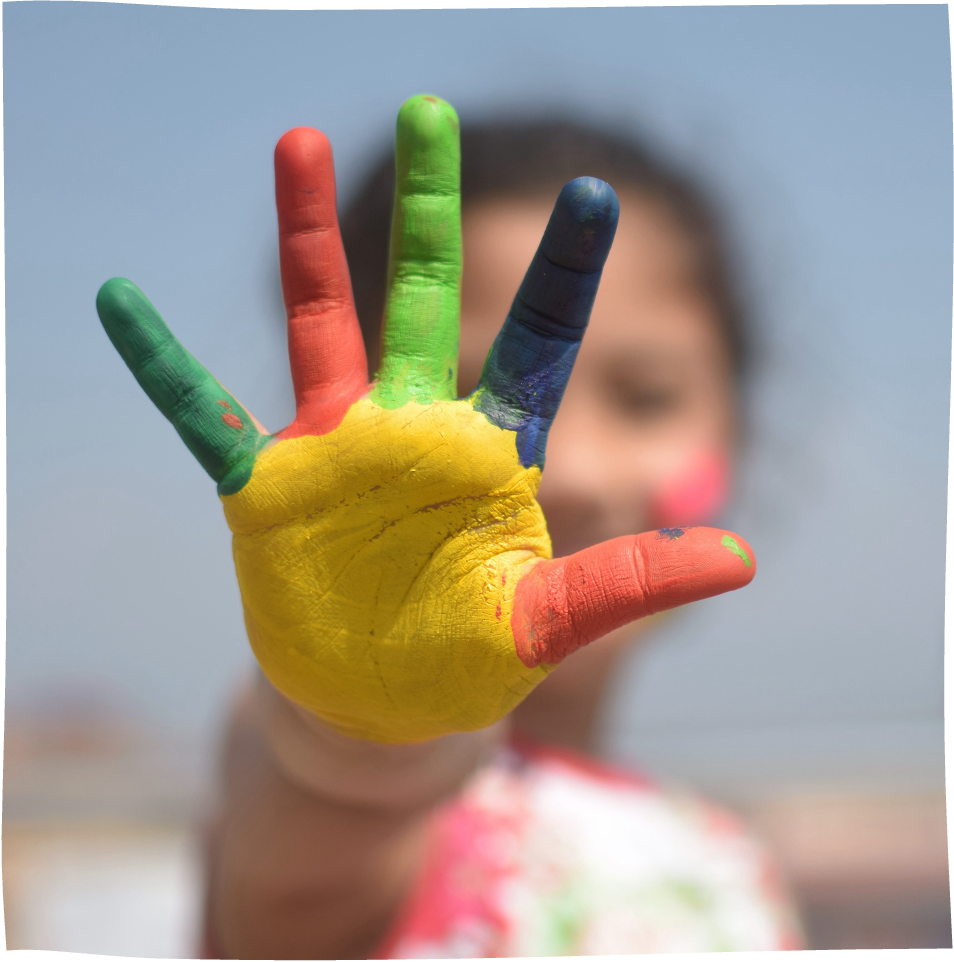 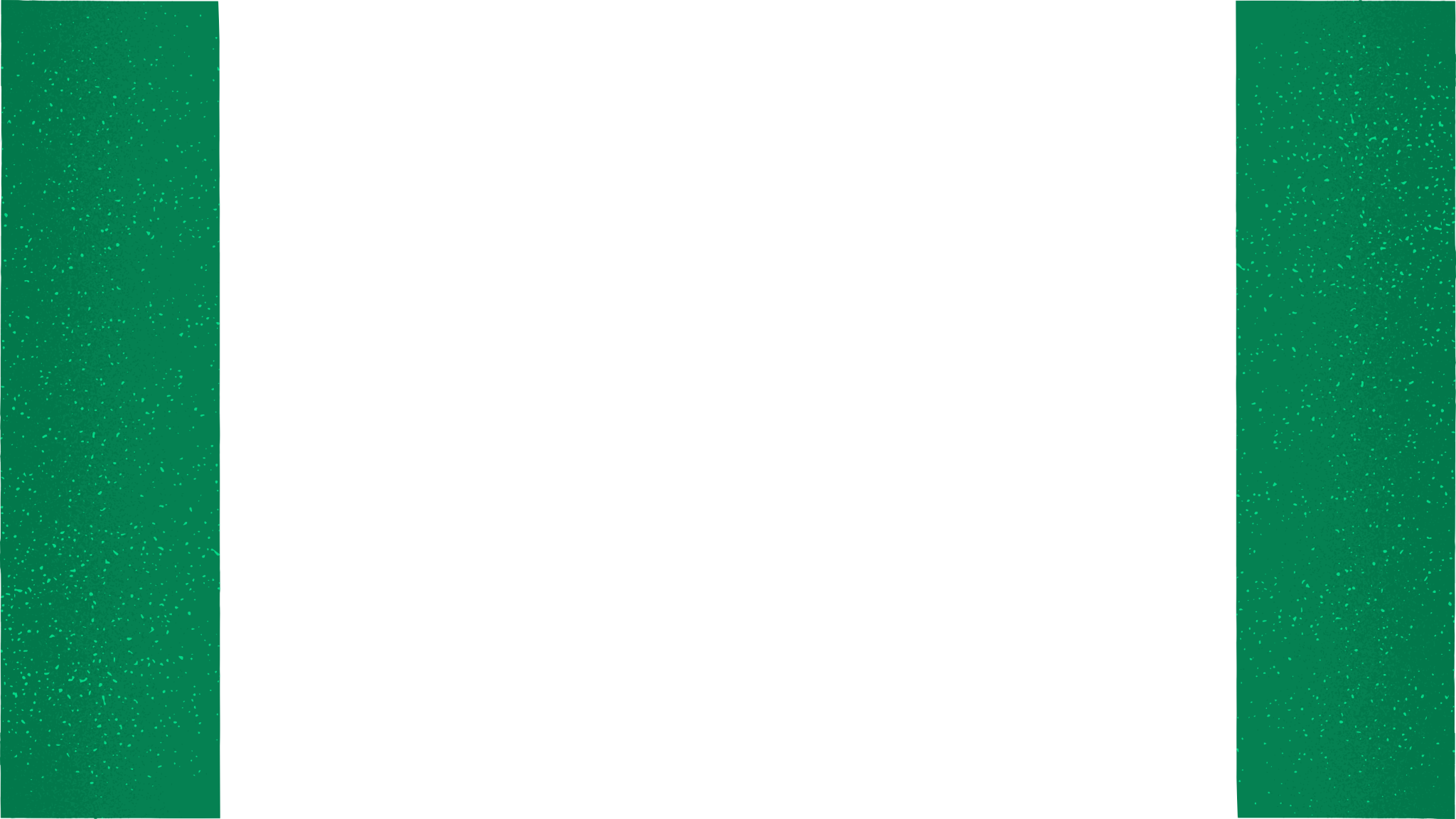 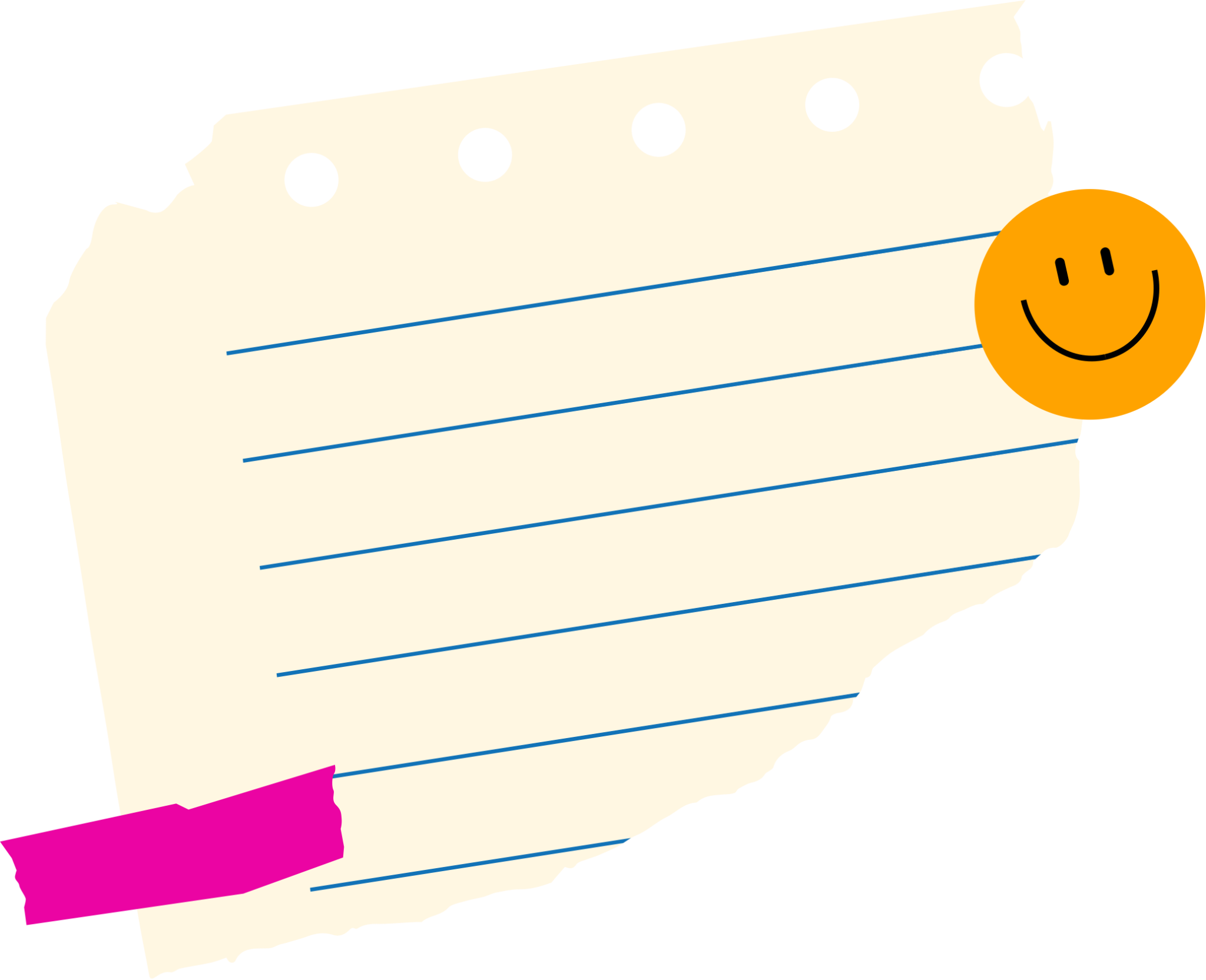 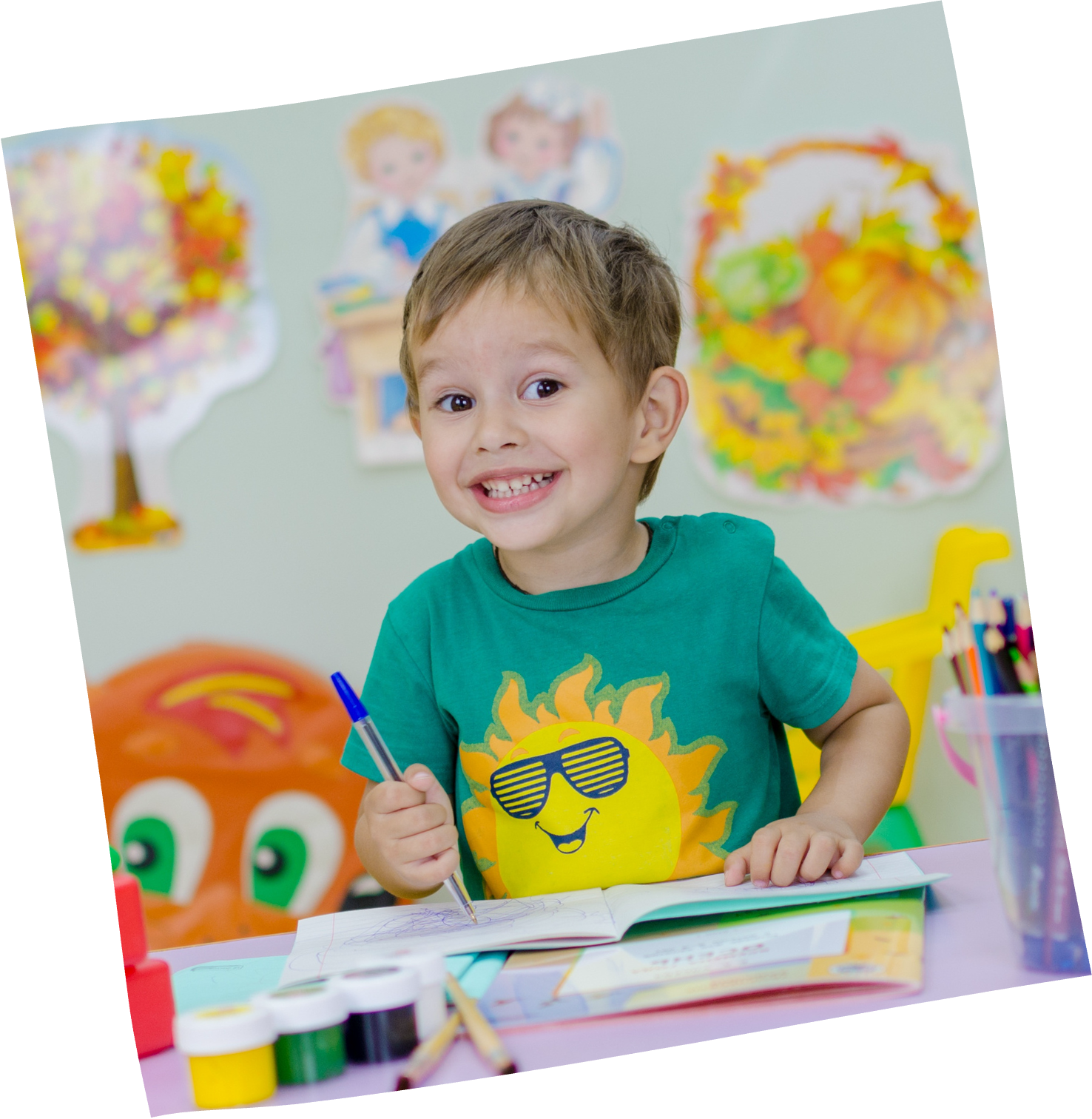 Her lessons were like little adventures, and we always learned something new and cool.
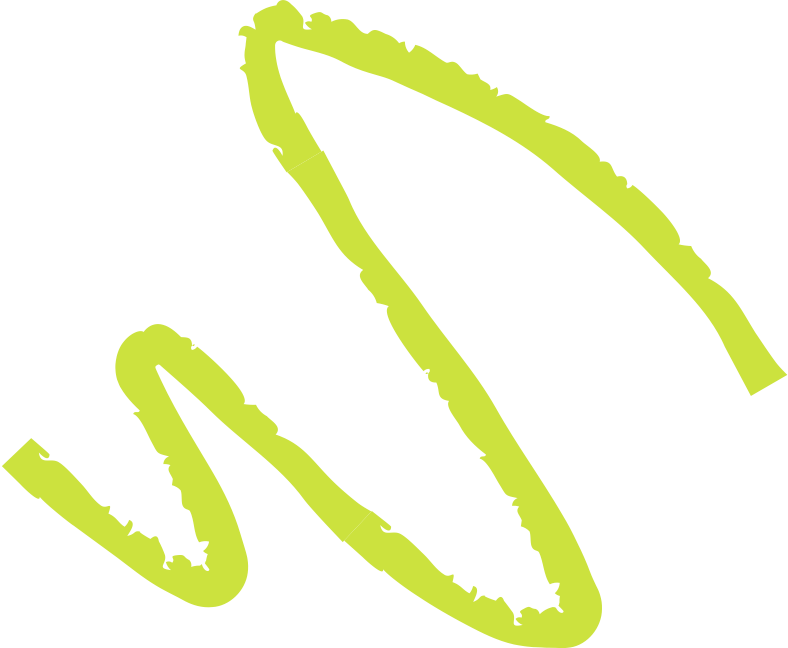 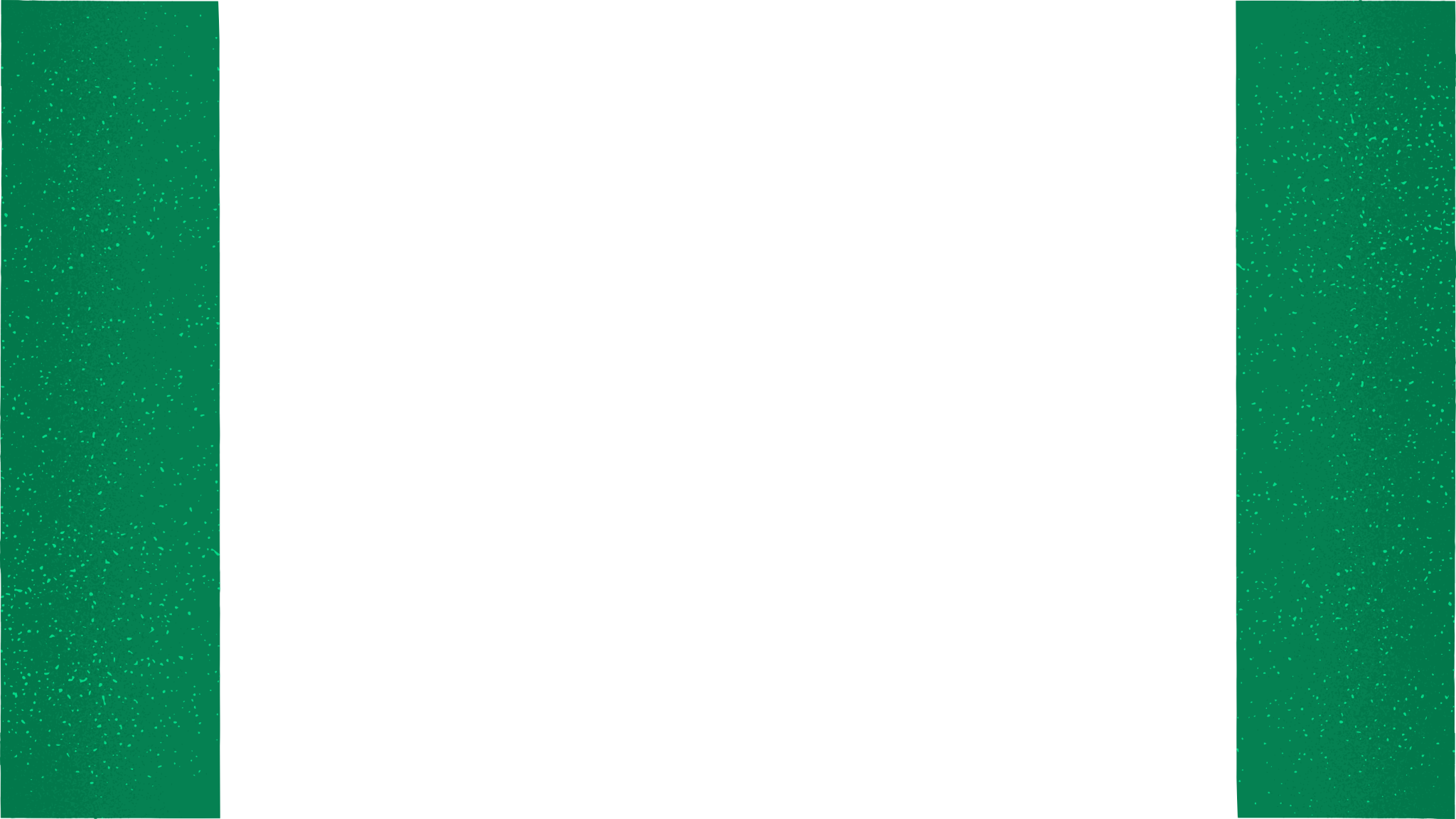 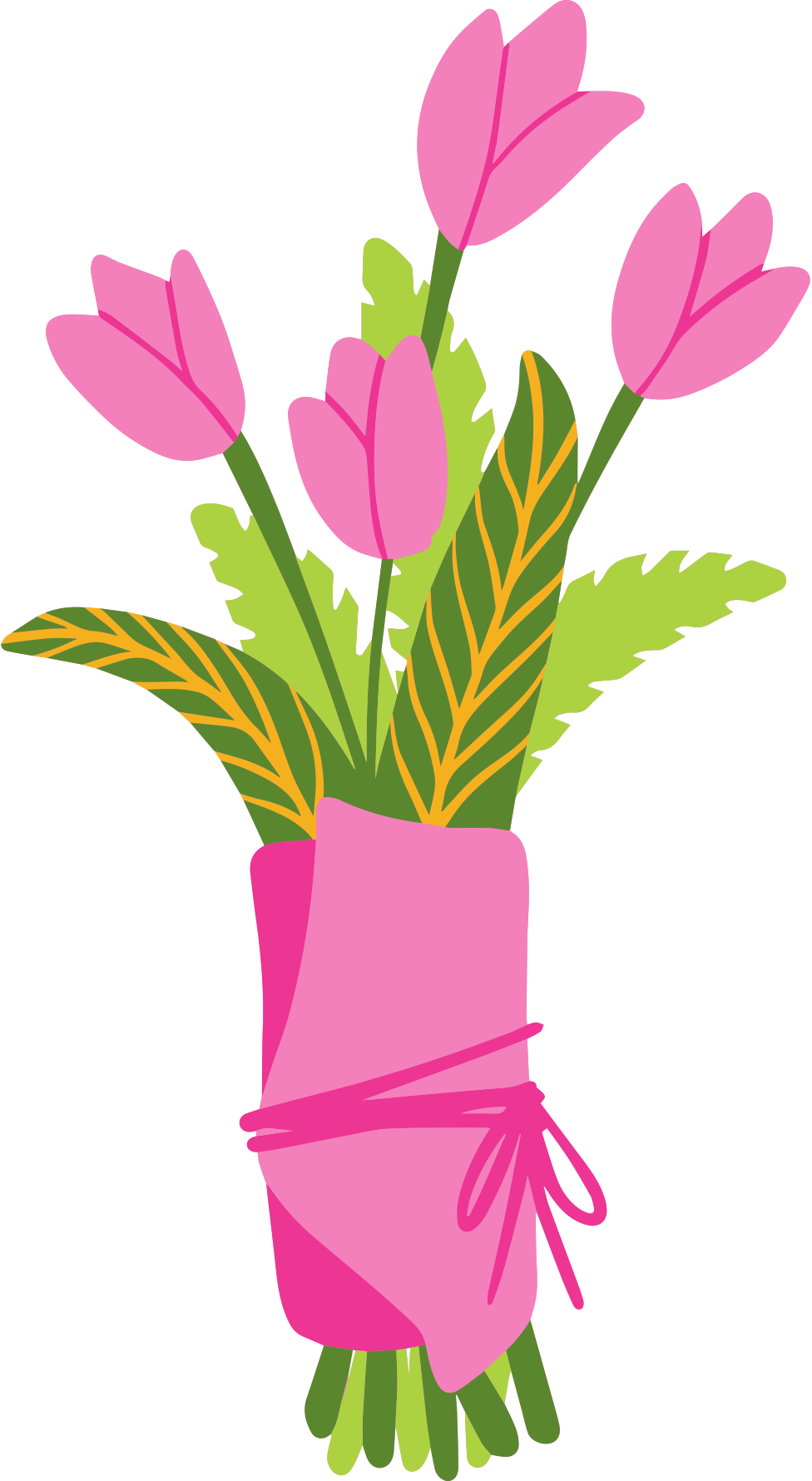 I liked how she encouraged us to try new things and be creative, like drawing or writing stories.
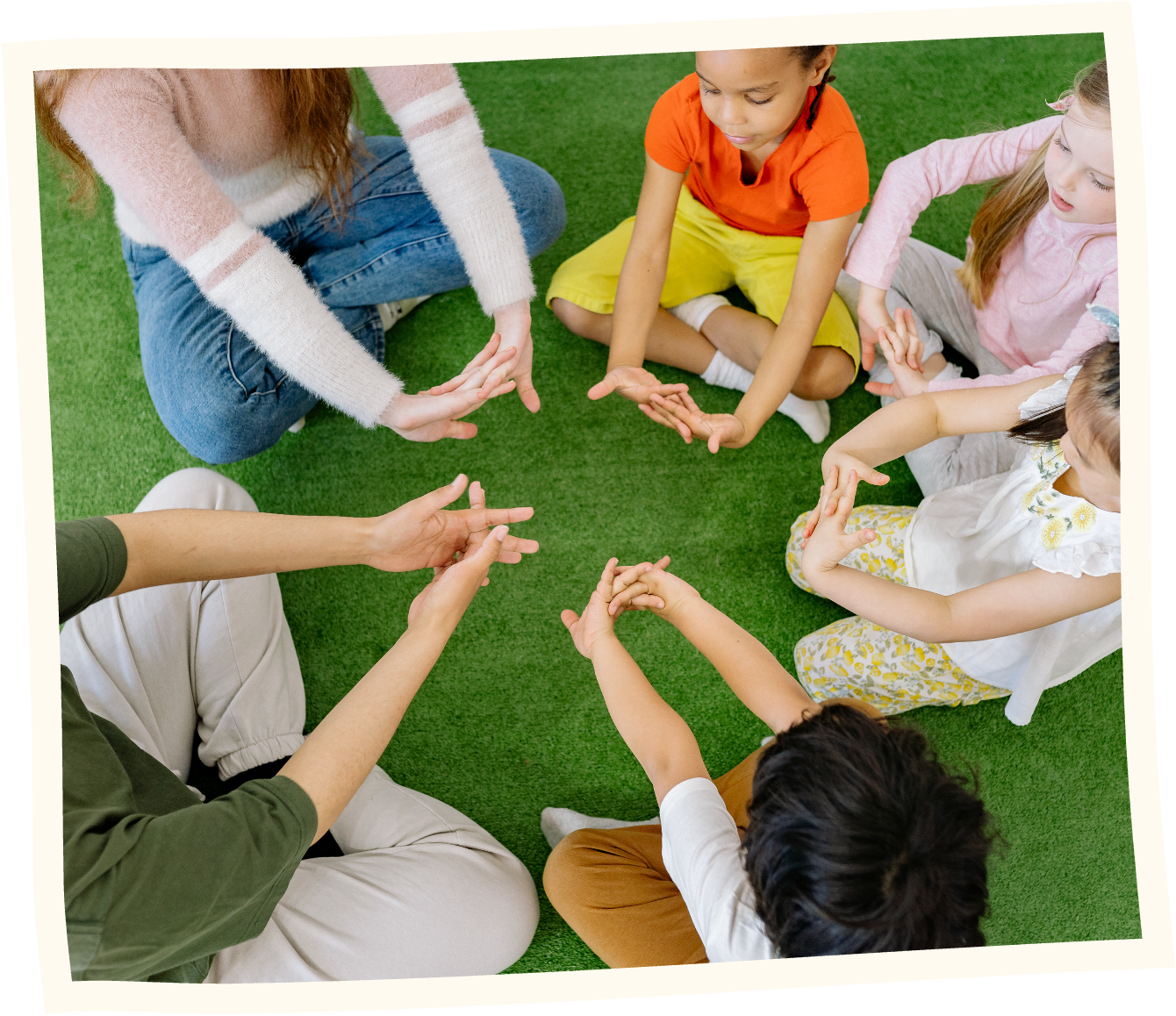 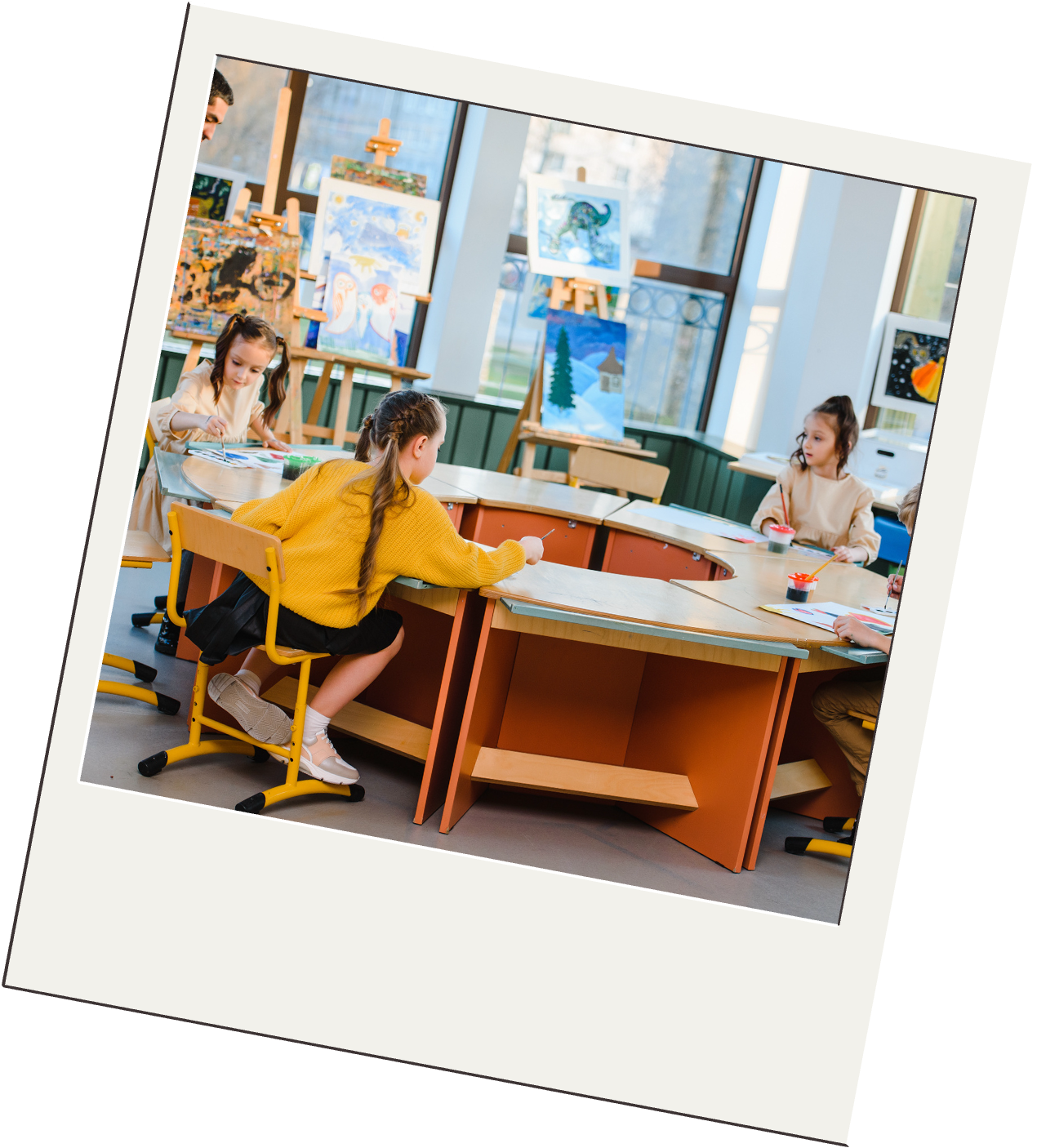 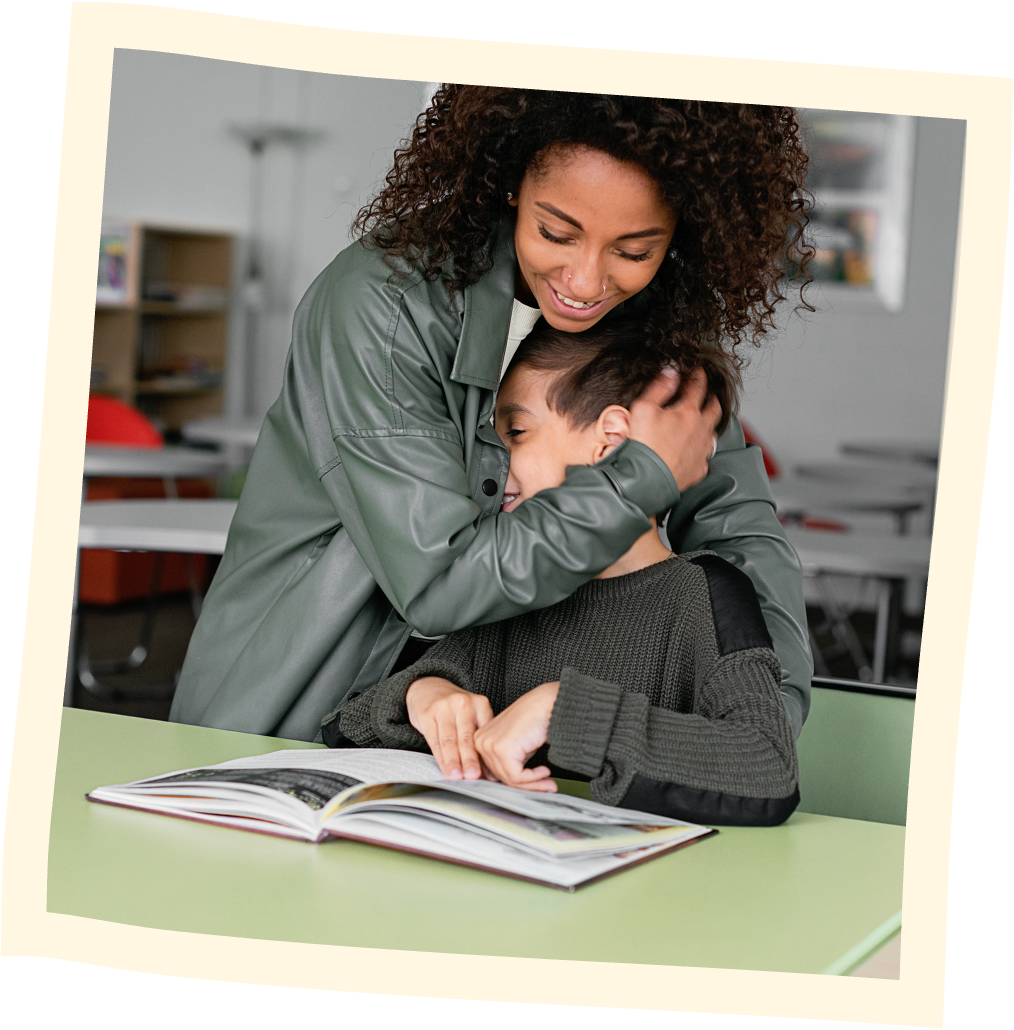 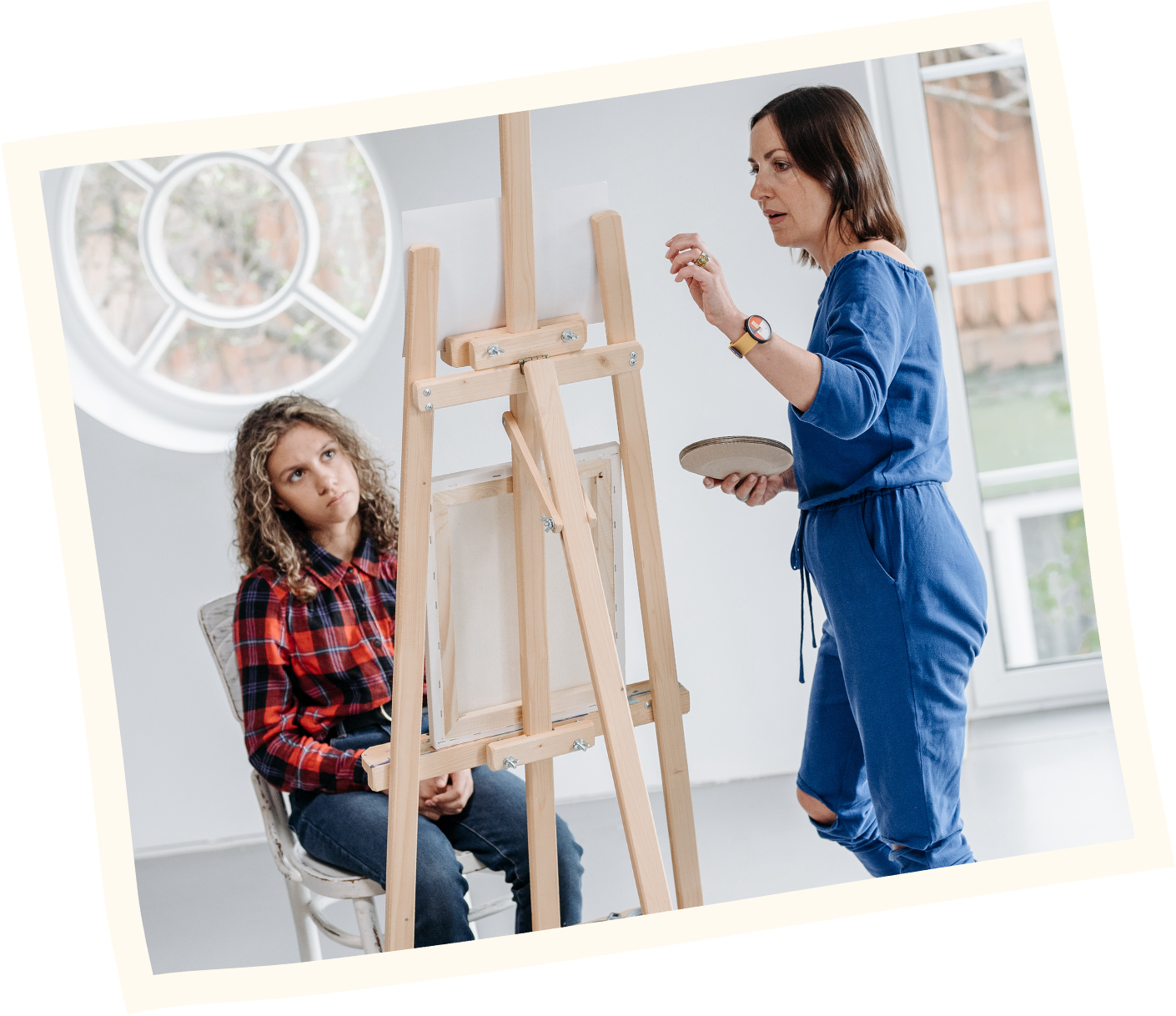 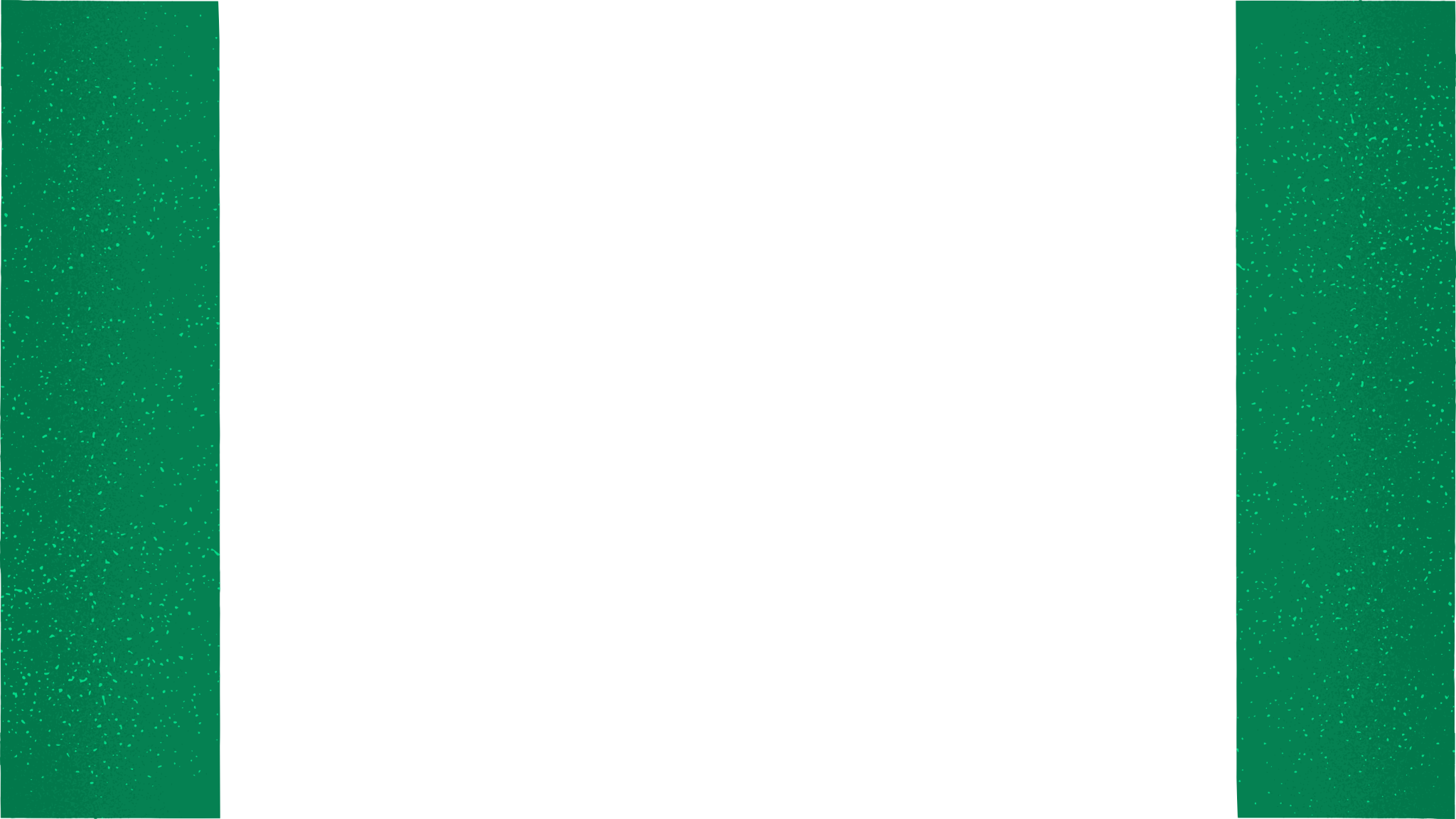 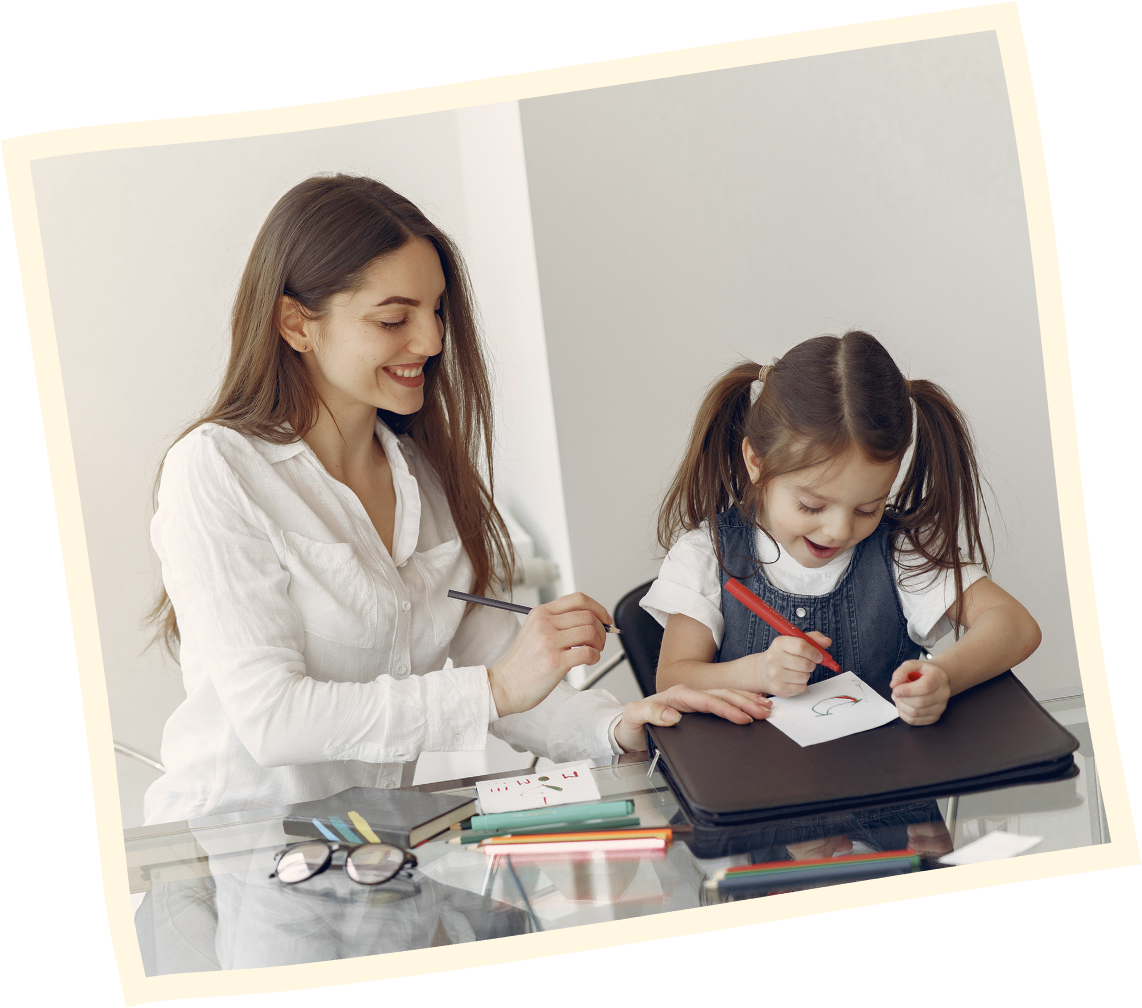 Her lessons were always full of surprises, like little fun facts or games that made learning awesome.
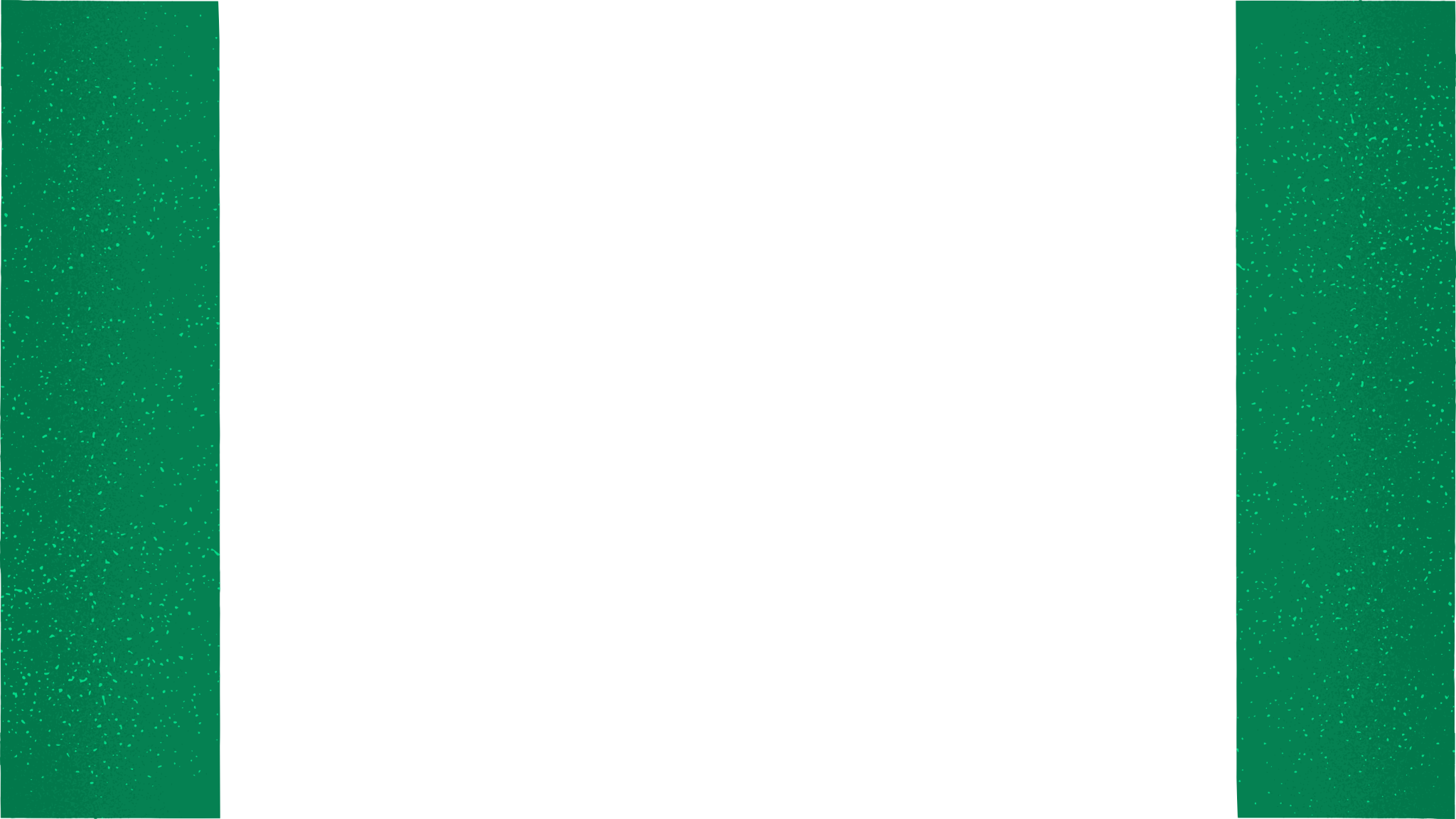 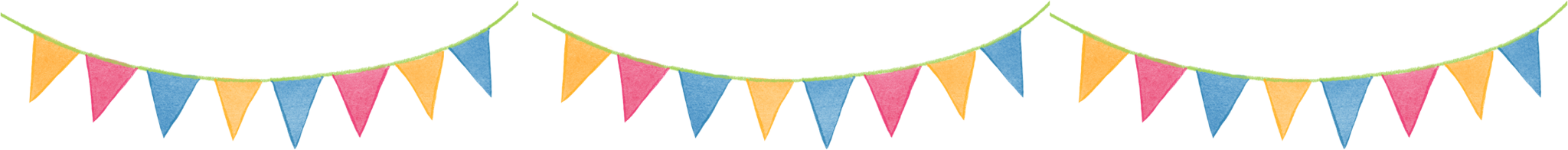 Thank you so much
TEACHER!
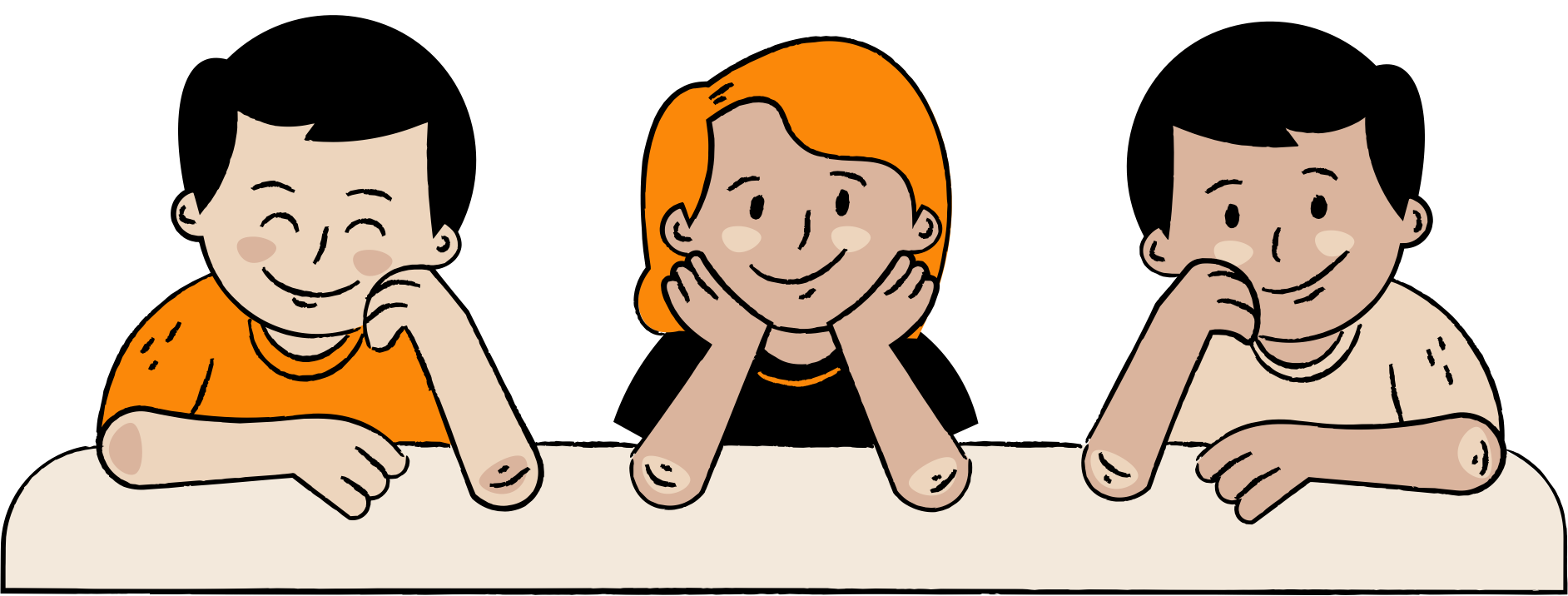 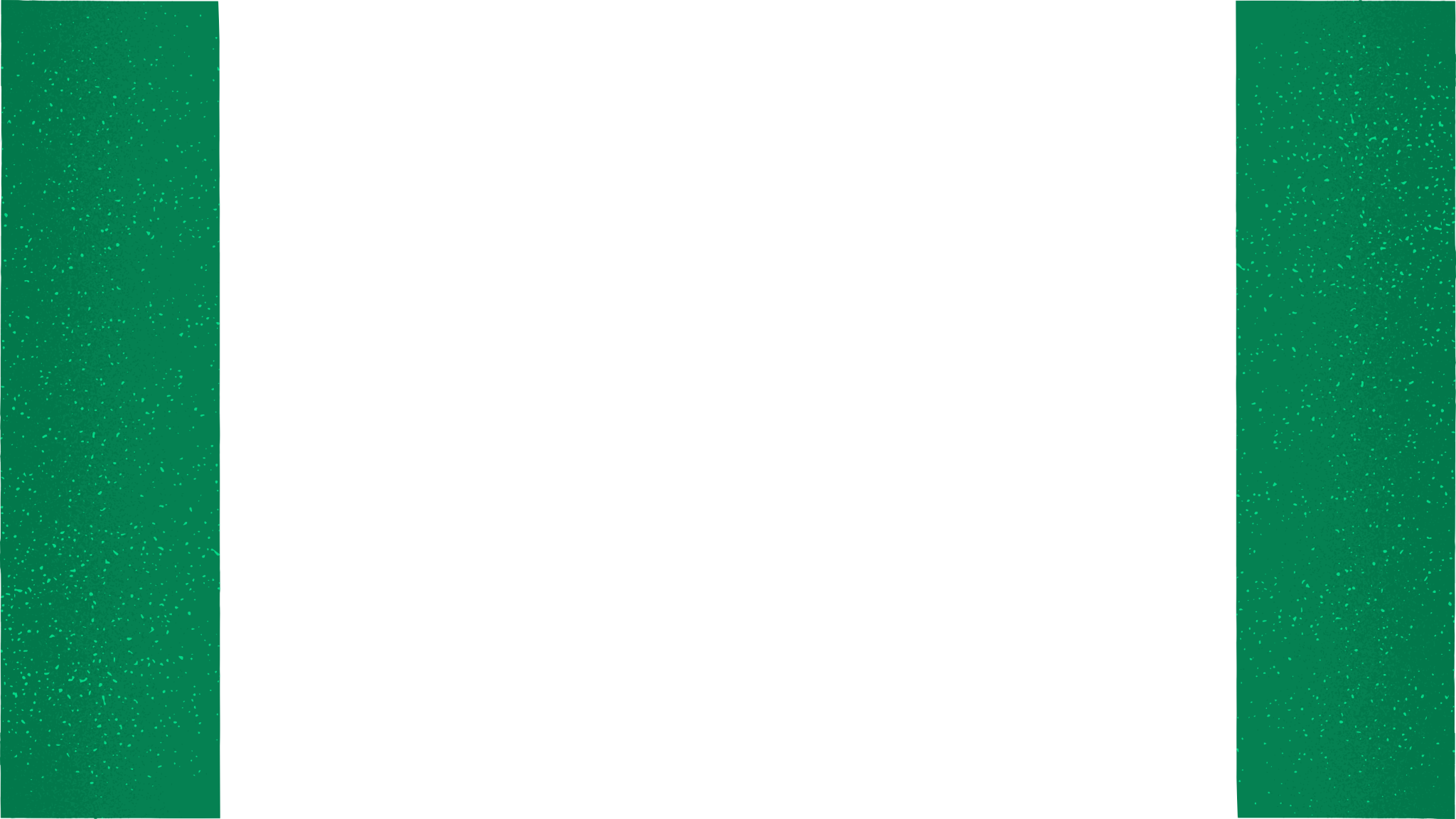 RESOURCE PAGE
Use these design resources in your Canva Presentation.
Fonts
Design Elements
This presentation template
uses the following free fonts:
TITLES:
LONDRINA SOLID

BODY COPY:
JUST ANOTHER HAND
HOMEMADE APPLE
You can find these fonts online too.
Colors
#028151
#FABF0E
DON'T FORGET TO DELETE THIS PAGE BEFORE PRESENTING.
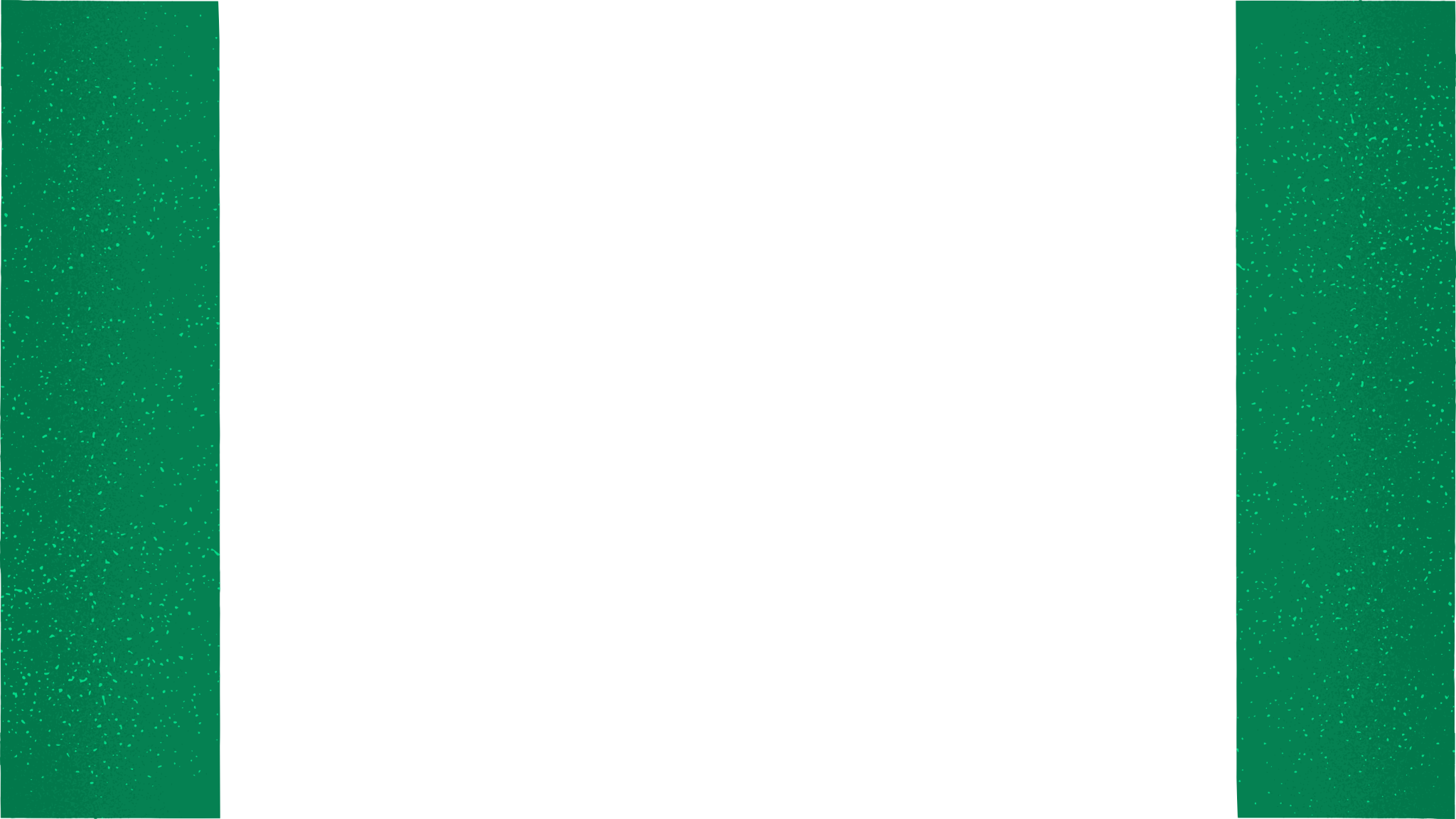 CREDITS
This presentation template is free for everyone to use thanks to the following:
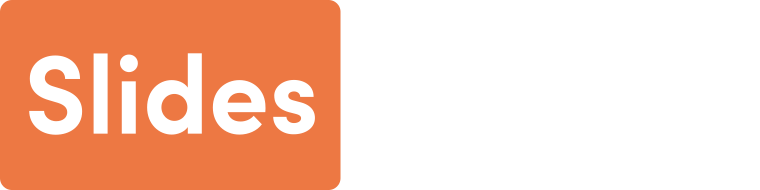 for the presentation template
Pexels, Pixabay
for the photos
Happy designing!